In the Legacy of Arniko: Newar Paubha Painting






Dina Bangdel, PhD
Department of Art History
Virginia Commonwealth University, USA
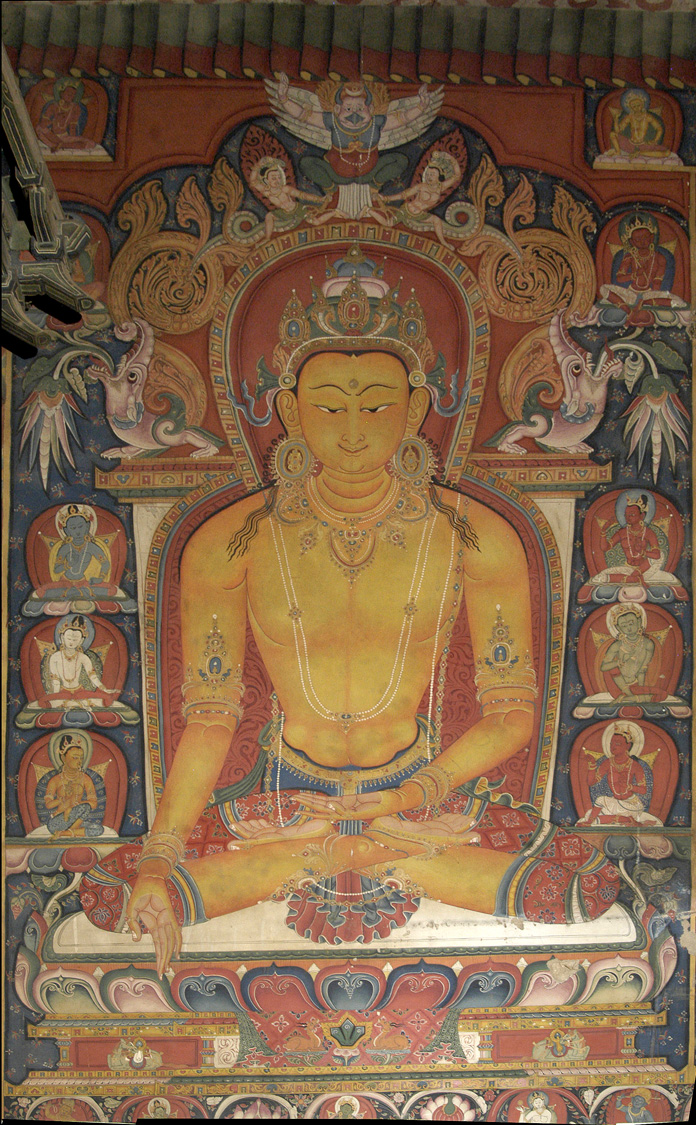 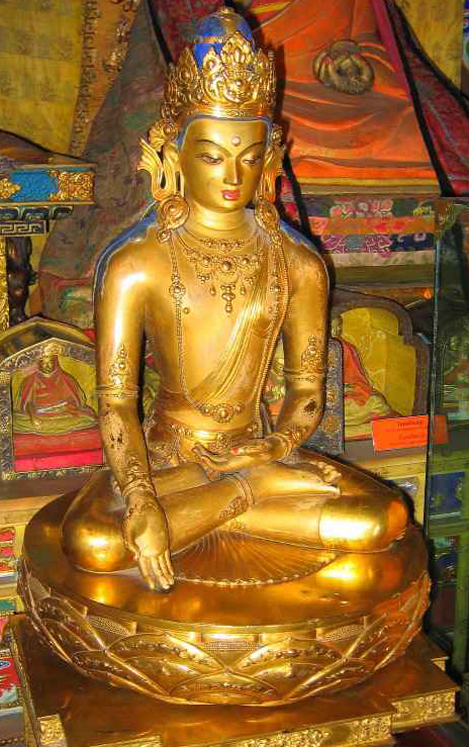 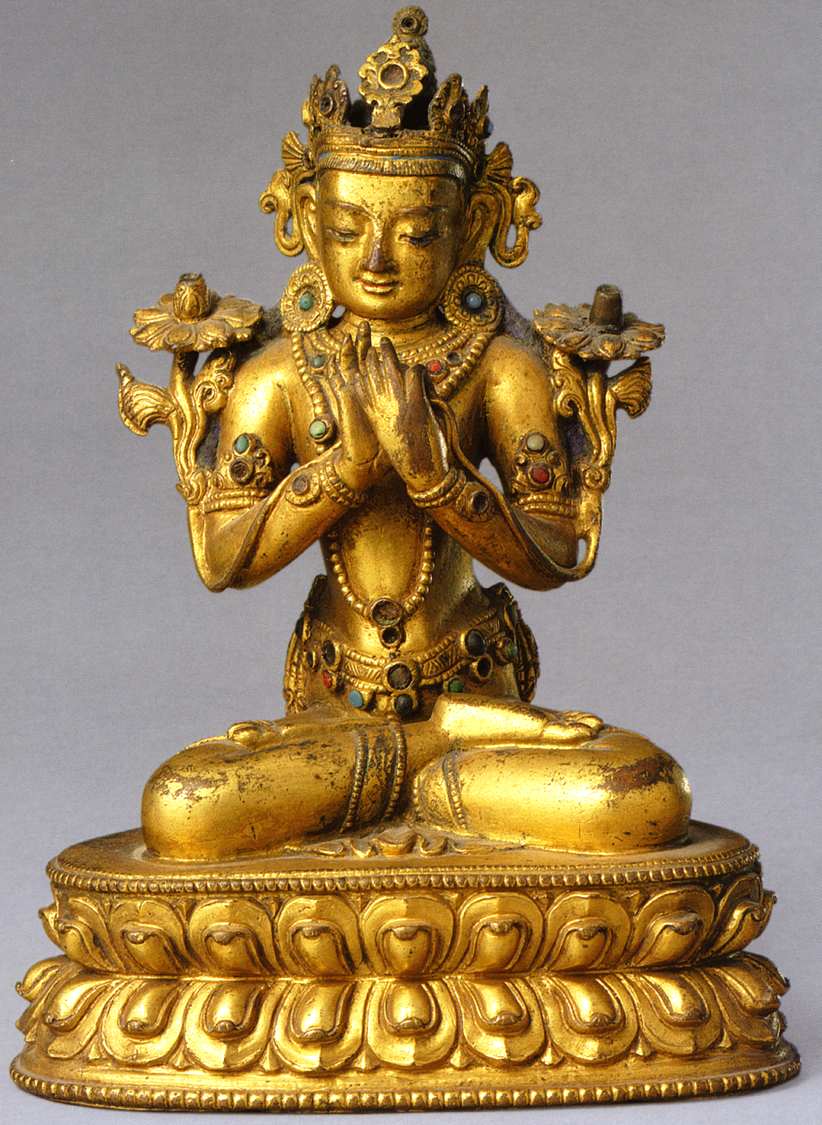 Tibet, Murals at Shalu Monastery
Ca. 13th-14thc
China, Yuan Court. 1305.
Attributed to Arniko
Mongolia, Zanabazar School.
Ca. 17thc
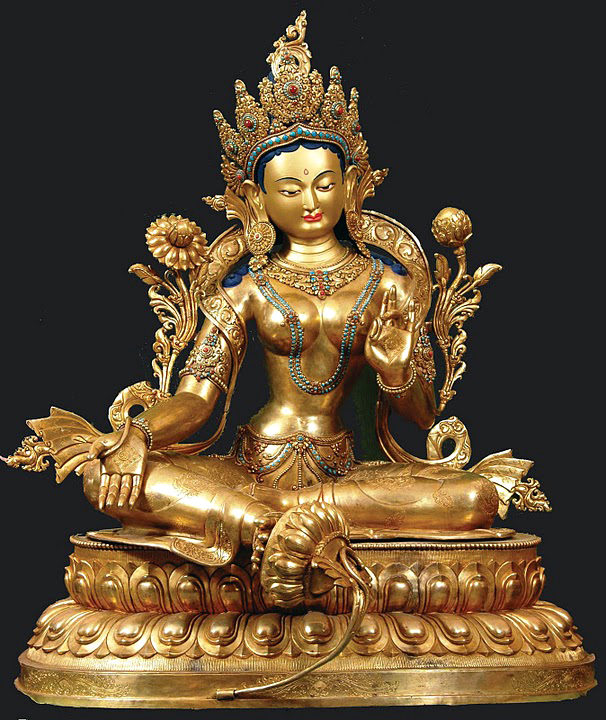 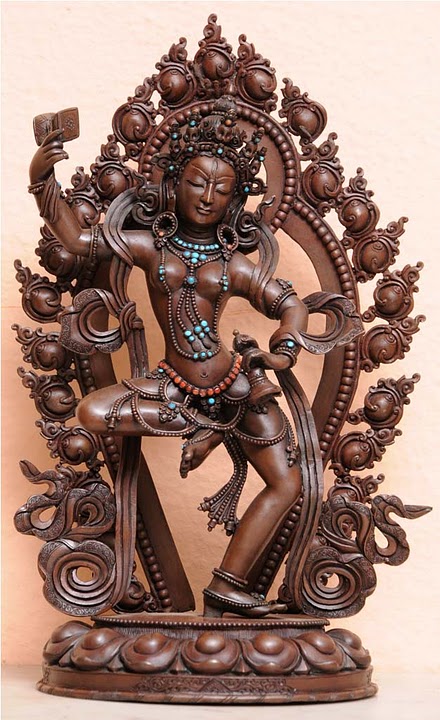 2011
1. The Study of Himalayan Art
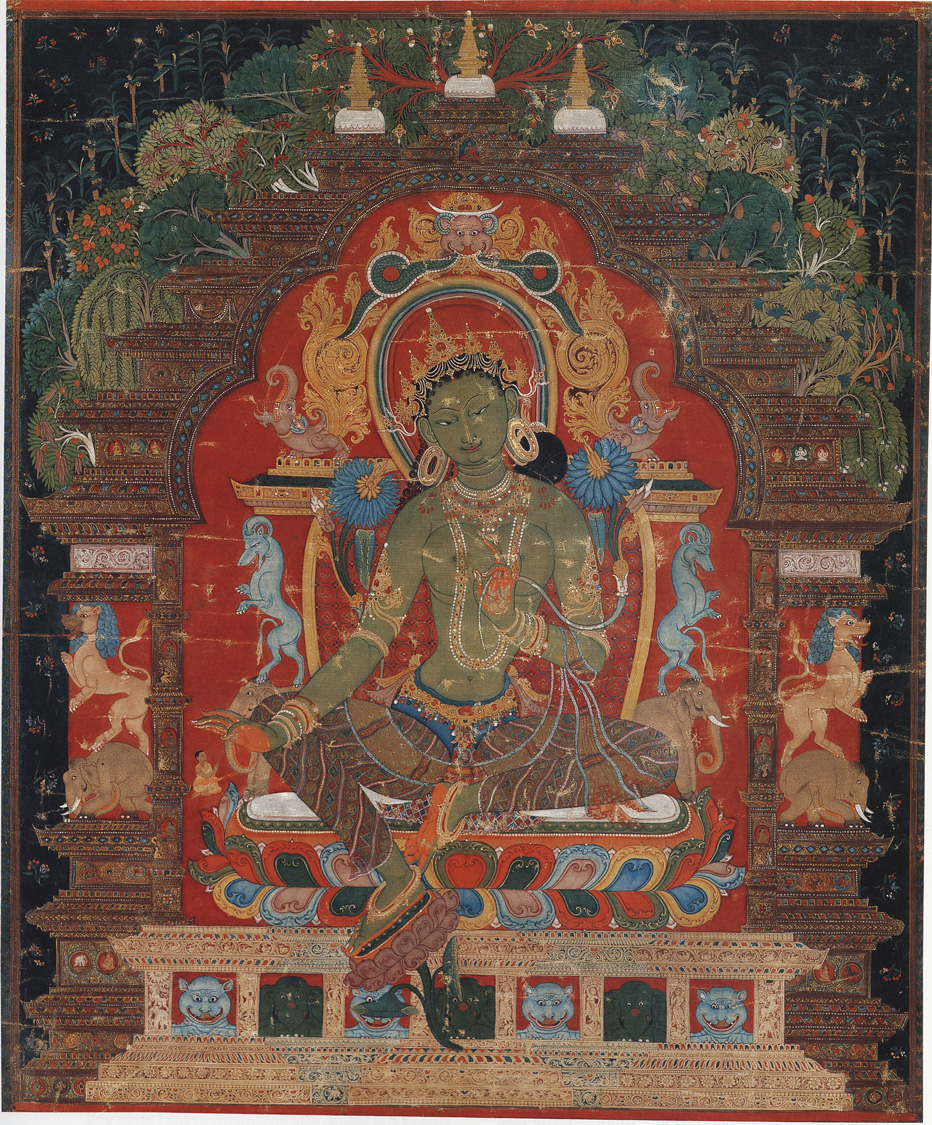 Style

  Iconography  /  Iconology

  Function 





* Artist

* Authority (text / priest / teacher)

* Donor
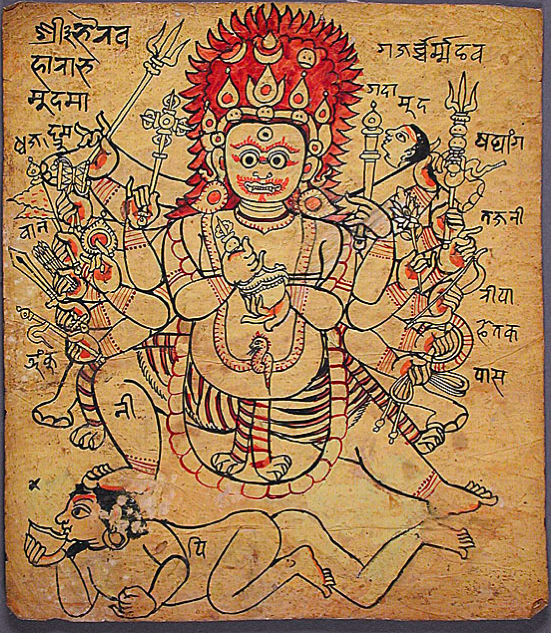 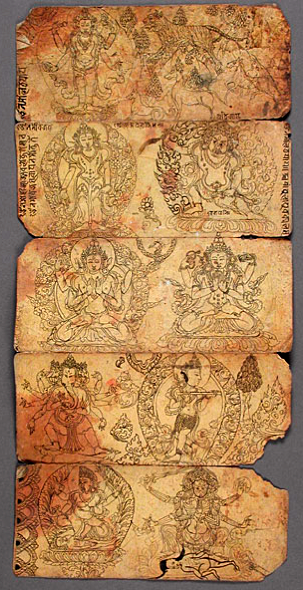 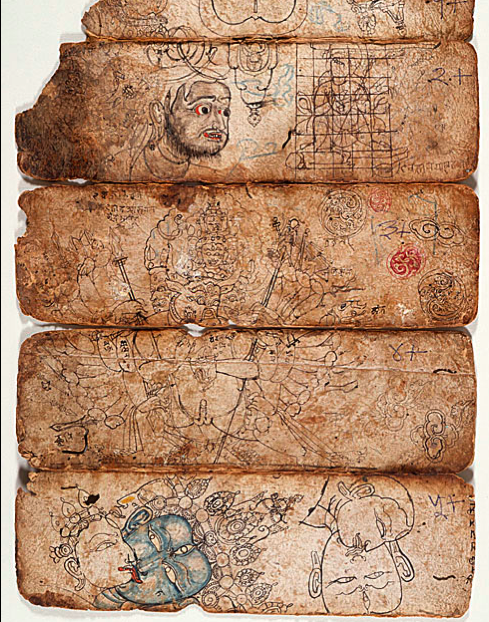 Painting Techniques: Iconometrics / Iconography
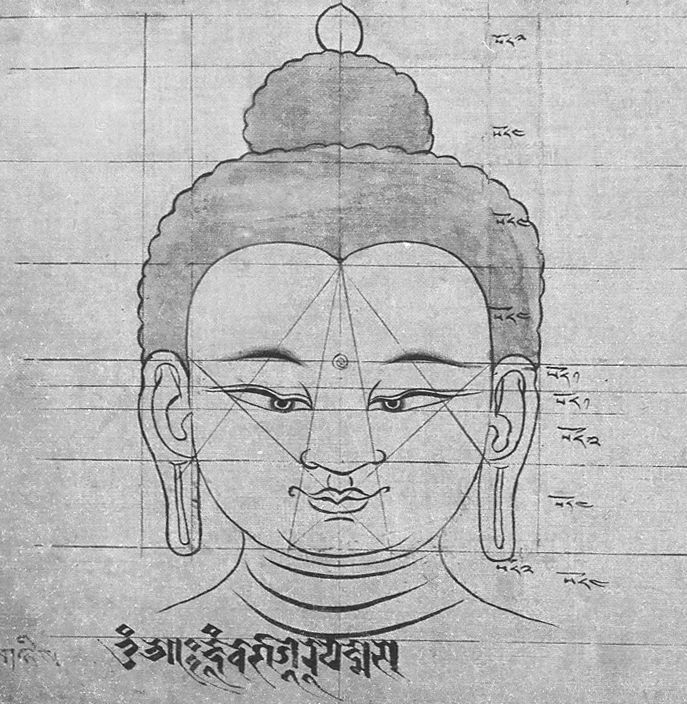 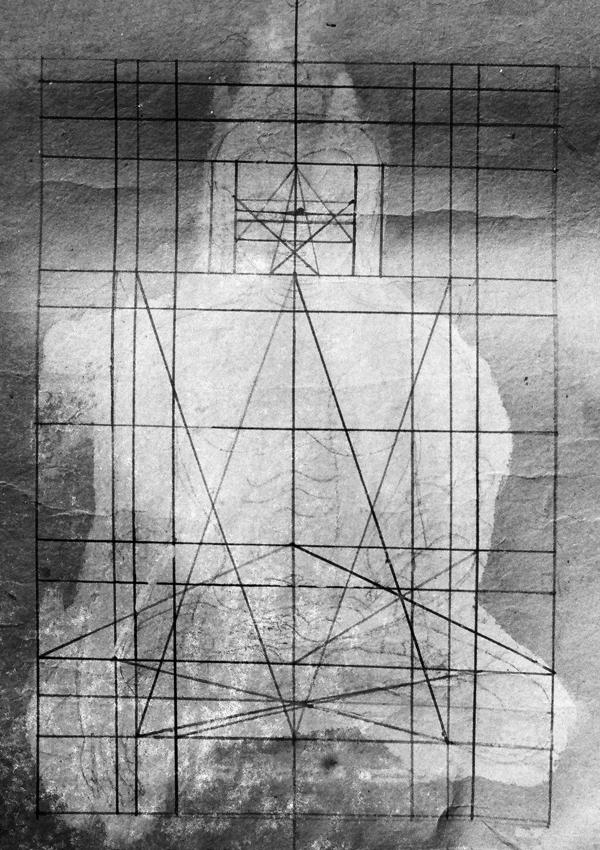 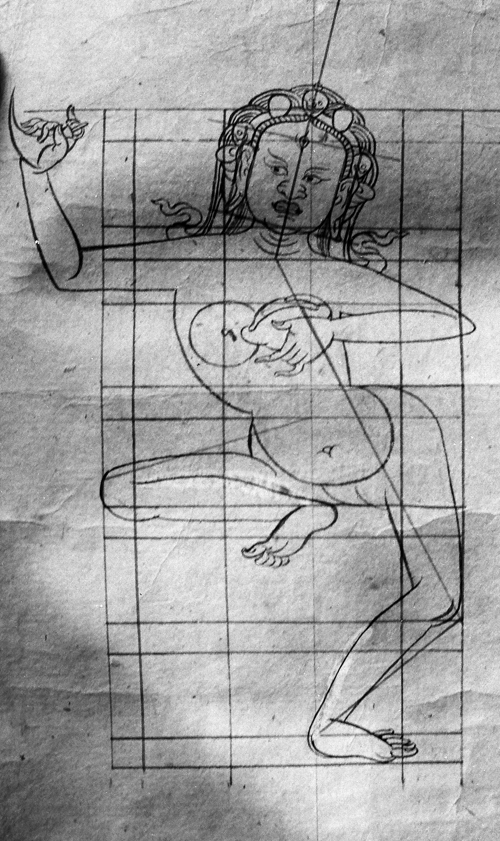 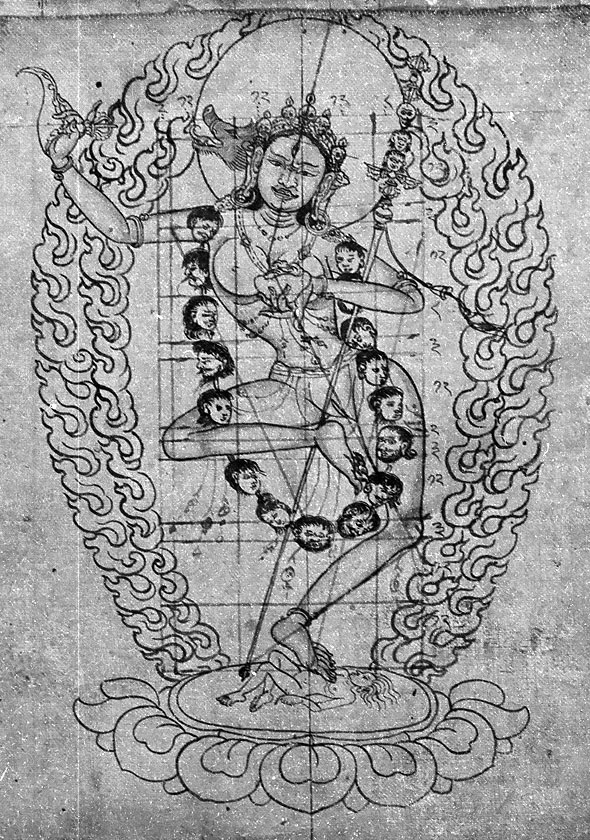 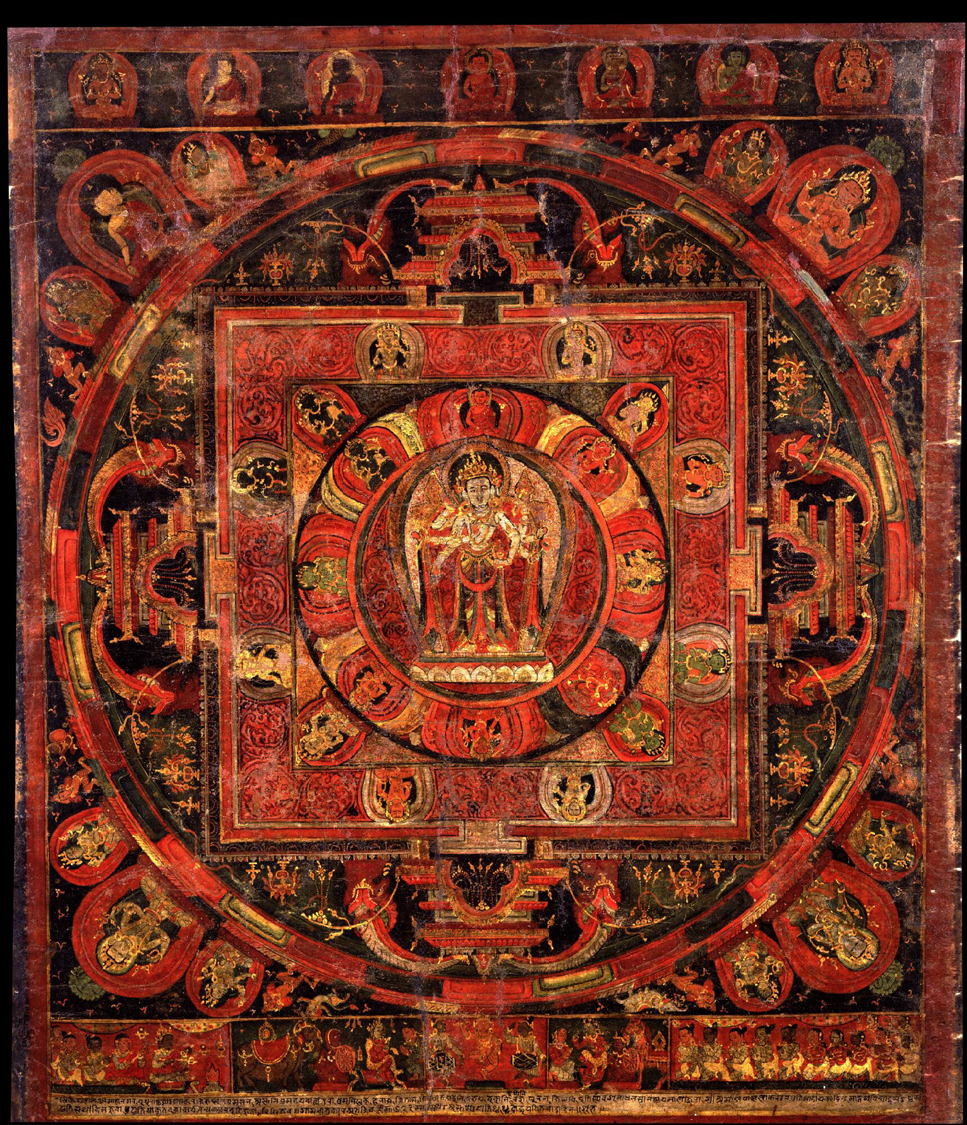 AmoghapasaLokesvara
Inscribed and dated 1508
Artist: AbhayajivaChitrakar
Donor: Kathmandu
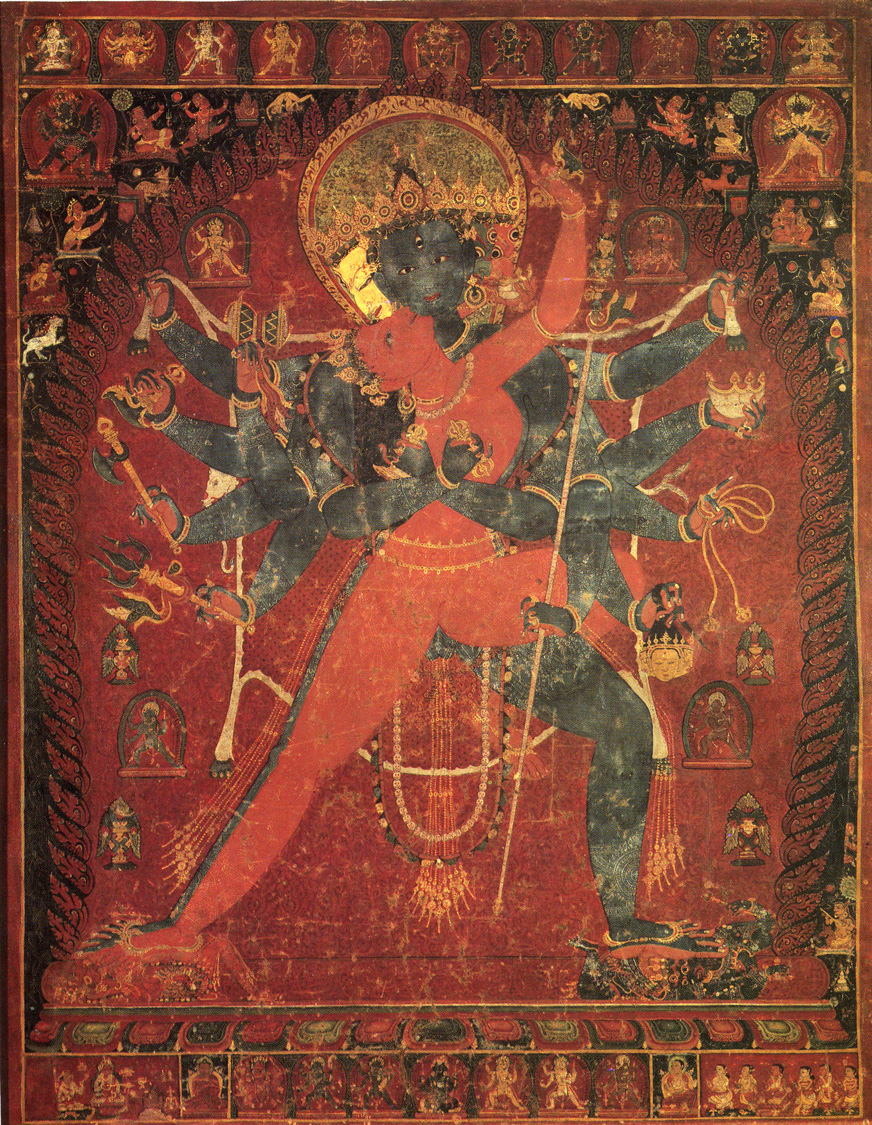 Source of Dharma:
Teachers/Buddhas
MAIN DEITY:  Cakrasamvara
And Vajravarahi
READING A PAINTING
Protection Deity/
Donor’s Choice
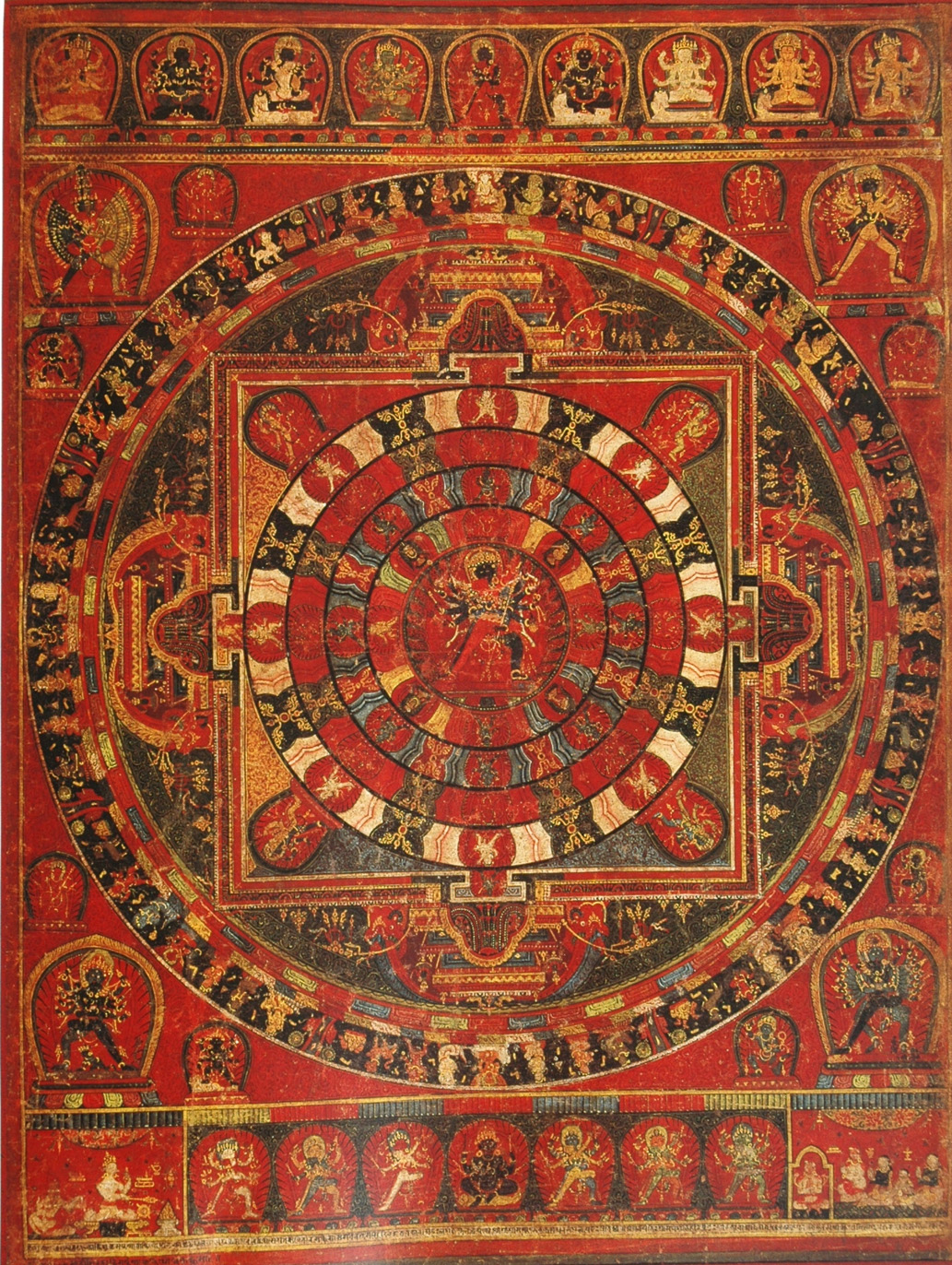 Teachers
ChakrasamvaraMandala
READING A MANDALA
Donors / Protectors
2. Newar Paubha Painting
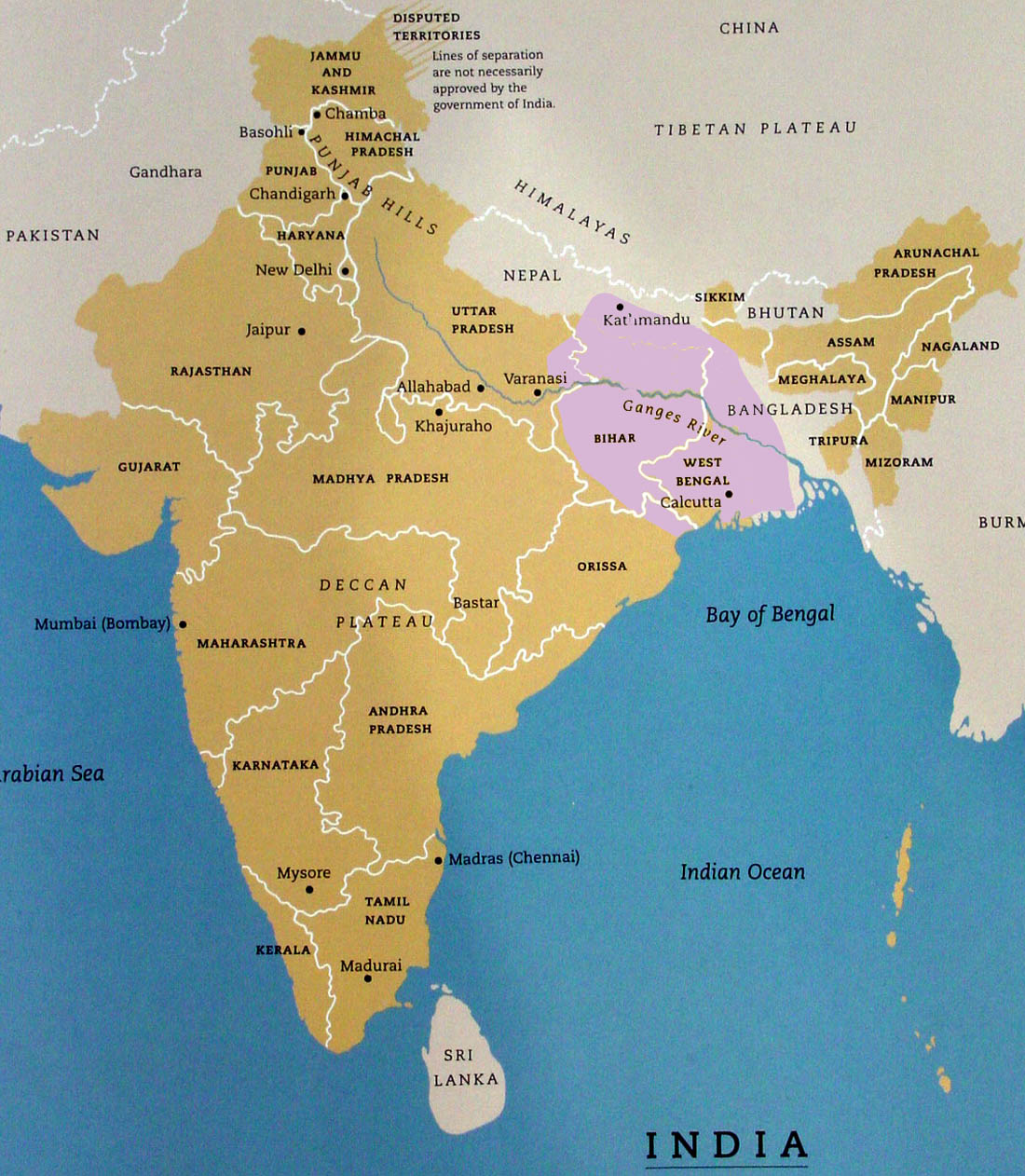 [Speaker Notes: PATA : Manjusrimulakalpa]
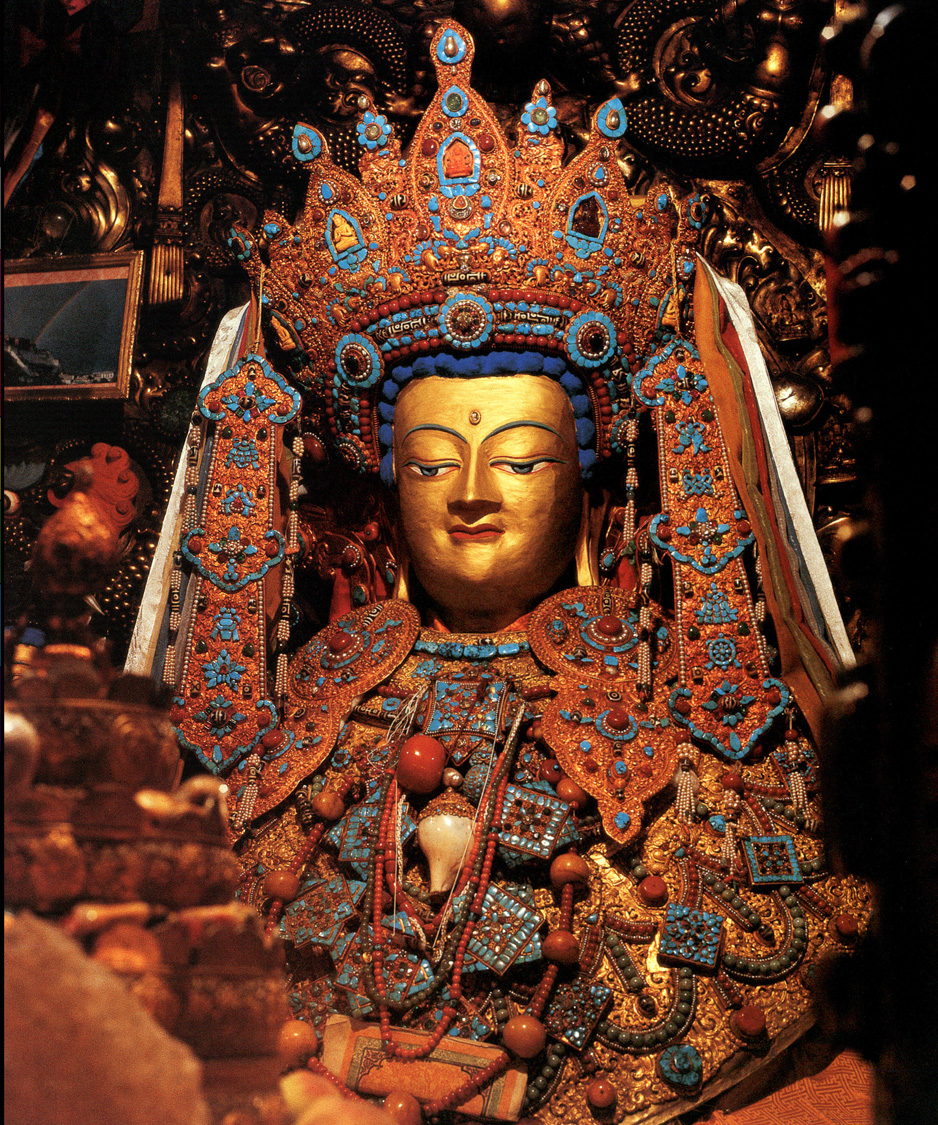 Jokhang Temple
Lhasa, Tibet
Ca. 7th century
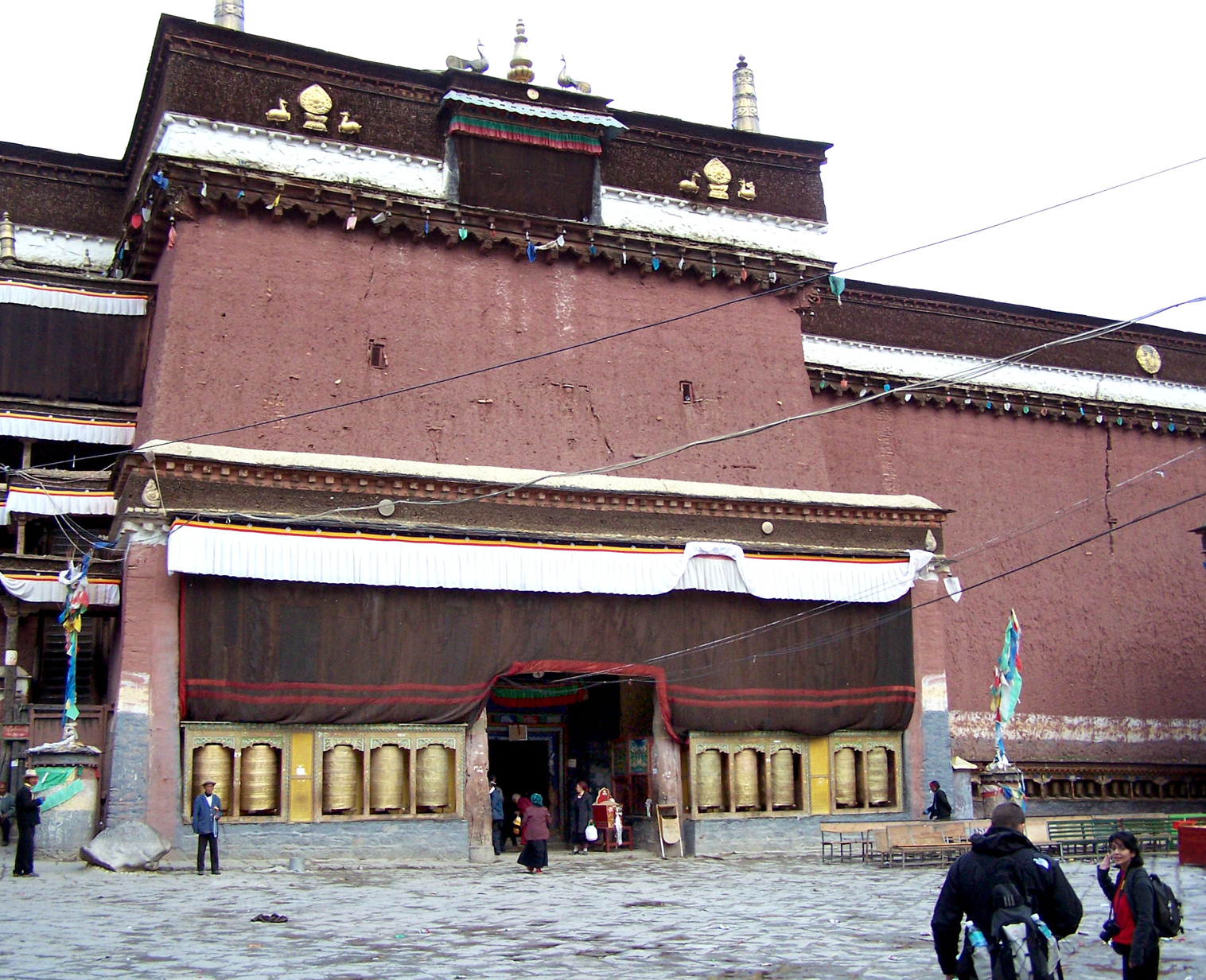 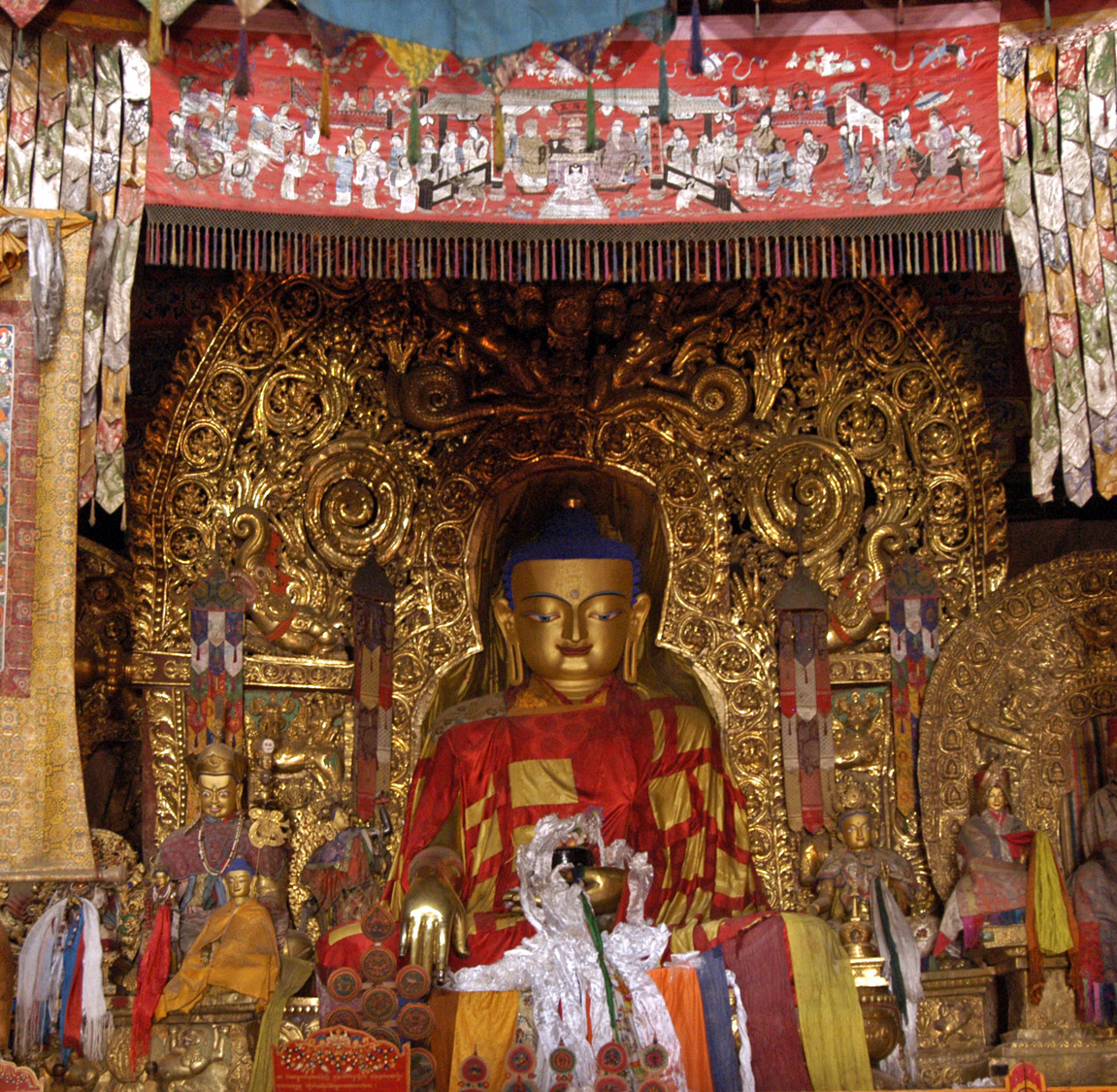 Sakya Monastery
Lhasa, Tibet
Ca. 13thc / Arniko
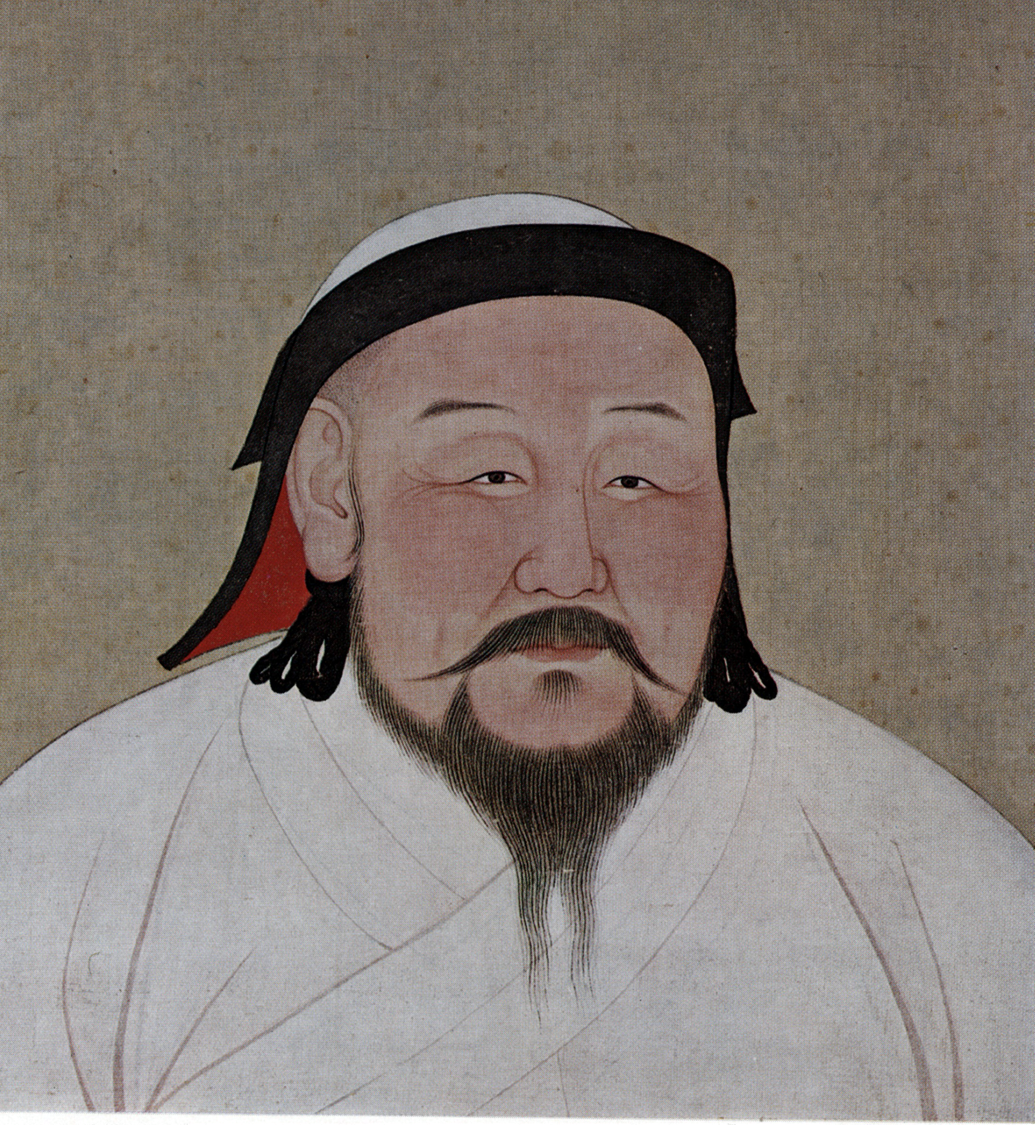 Arniko (attributed) 
Kublai Khan
Yuan Dynasty, China
13thc
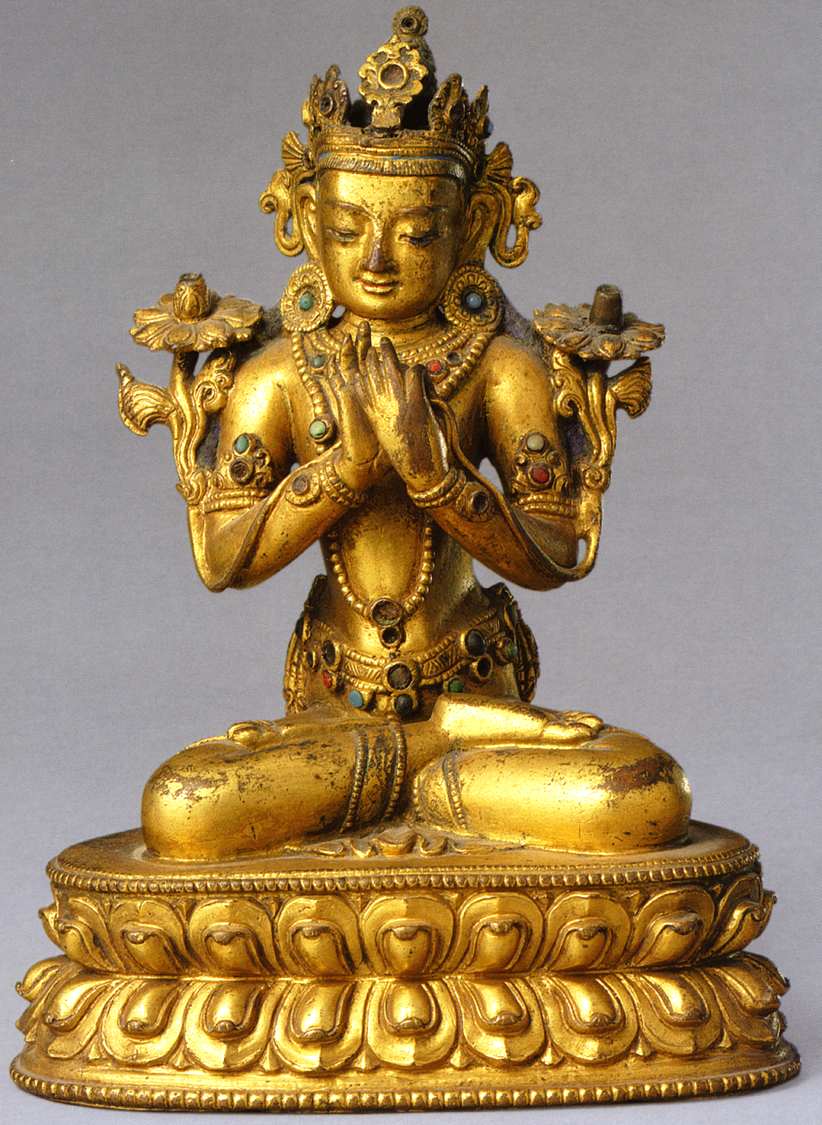 Manjusri
Attributed to workshop of Arniko
Yuan dynasty; dated 1305
Gilt bronze. 
Palace Museum, Beijing
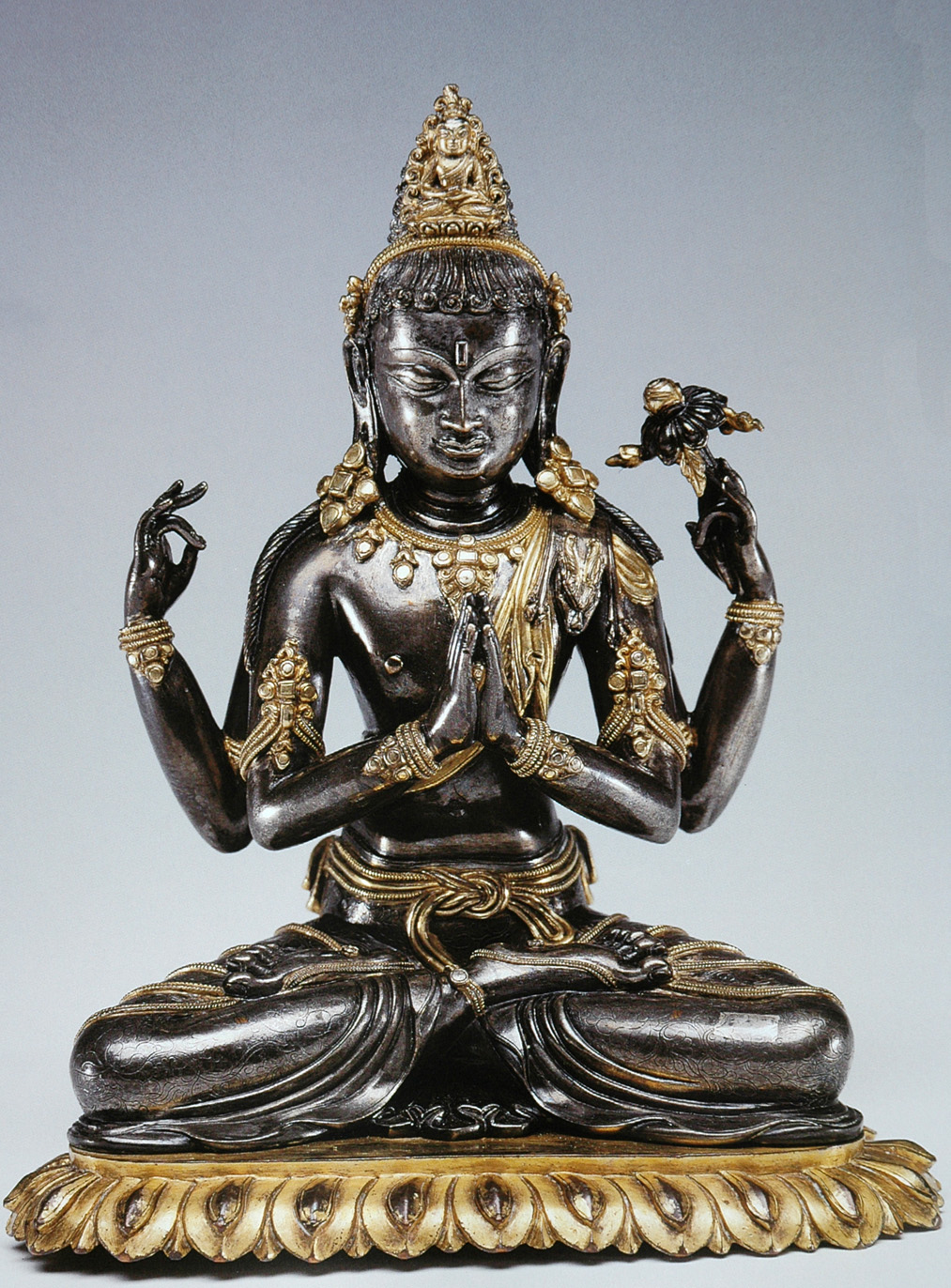 SadaksariLokesvara
China, ca. 13th century
Workshop of Arniko
Virginia Museum of Art
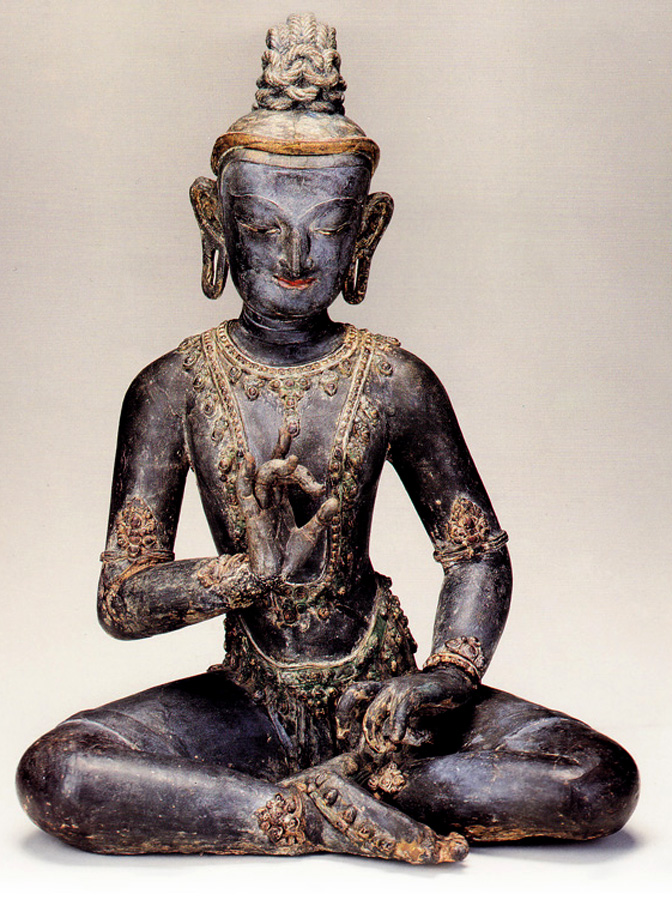 Bodhisattva
Attributed to workshop of Arniko
Yuan dynasty
Dry Lacquer
Palace Museum, Beijing
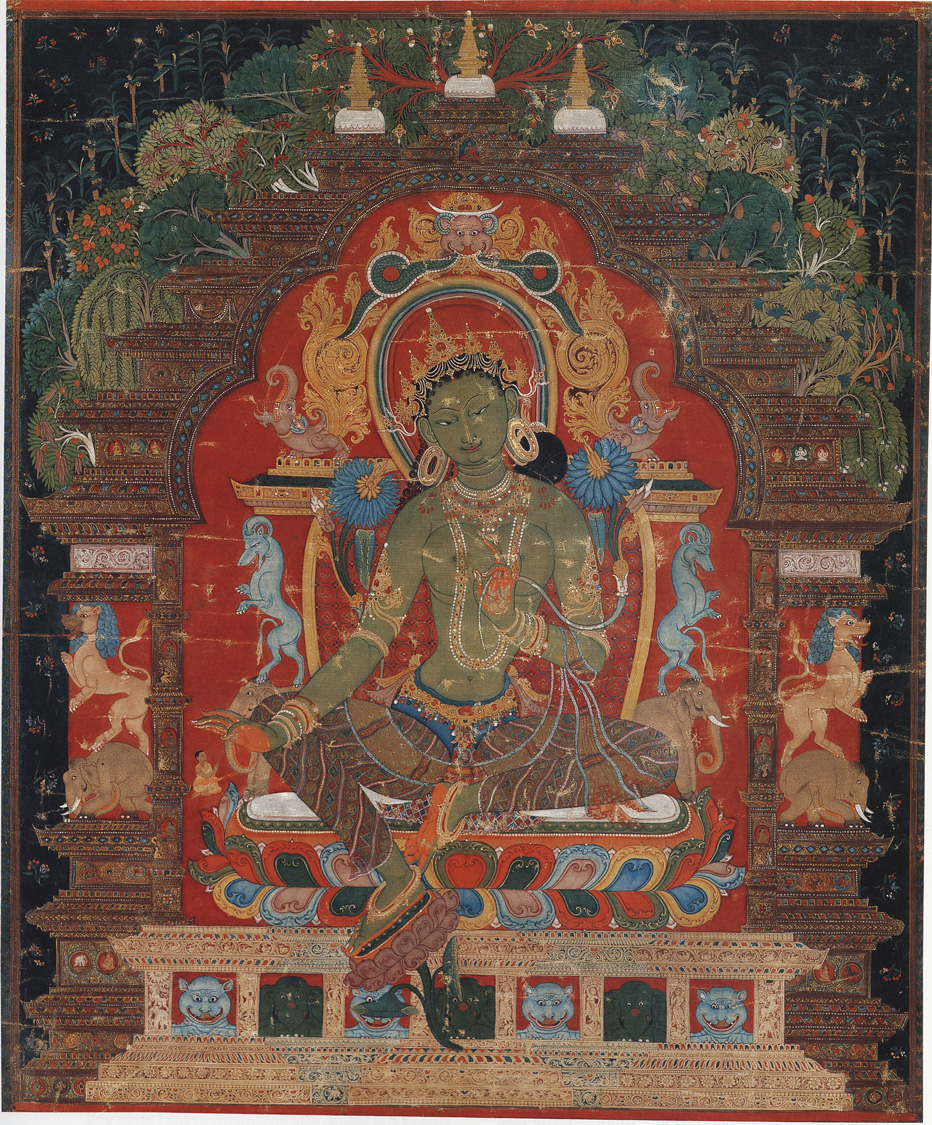 Green Tara
Attributed to workshop of Arniko
Ca. 13th century
Cleveland Museum of Art
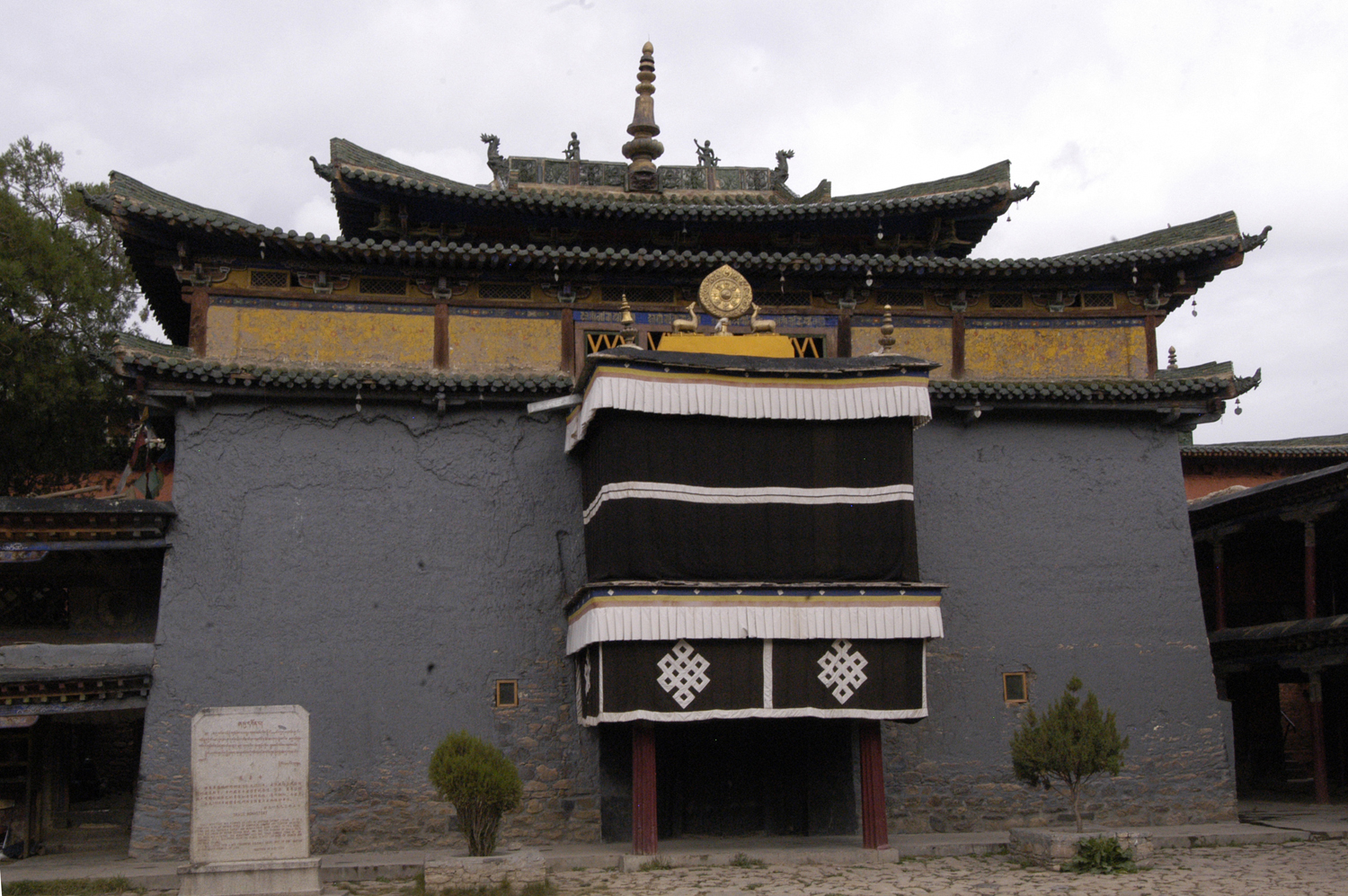 Shalu Monastery
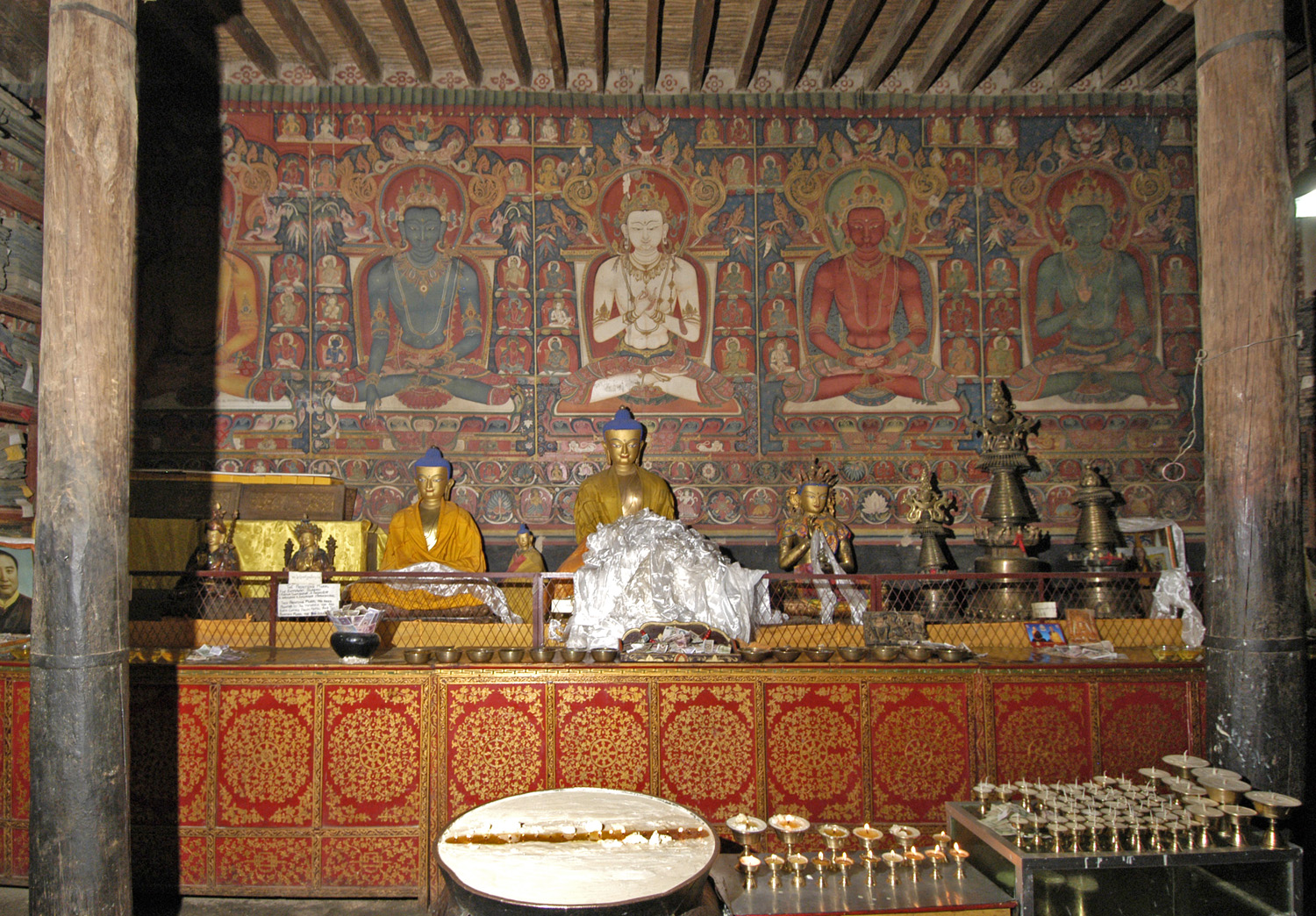 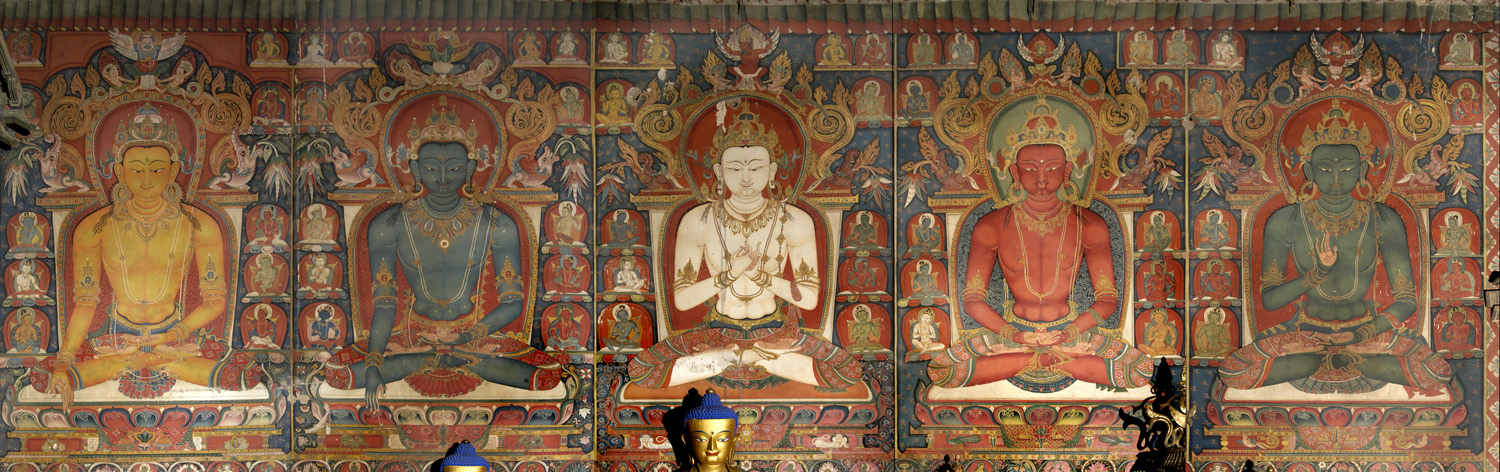 Shalu. Ca. 13th century
Newar influence
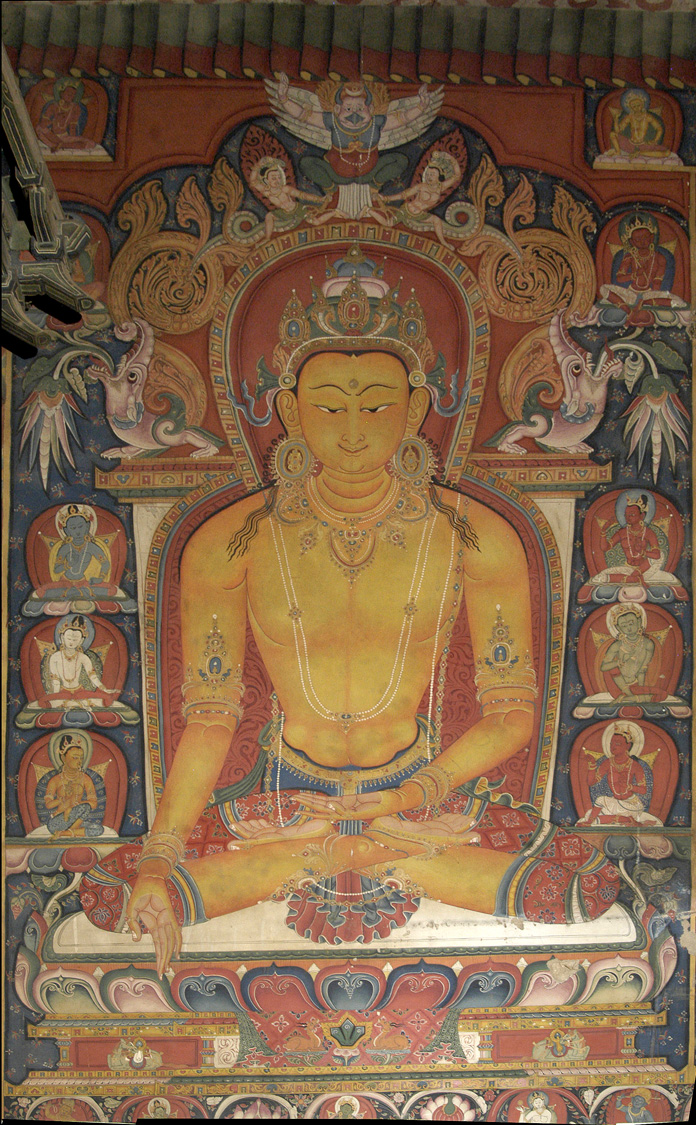 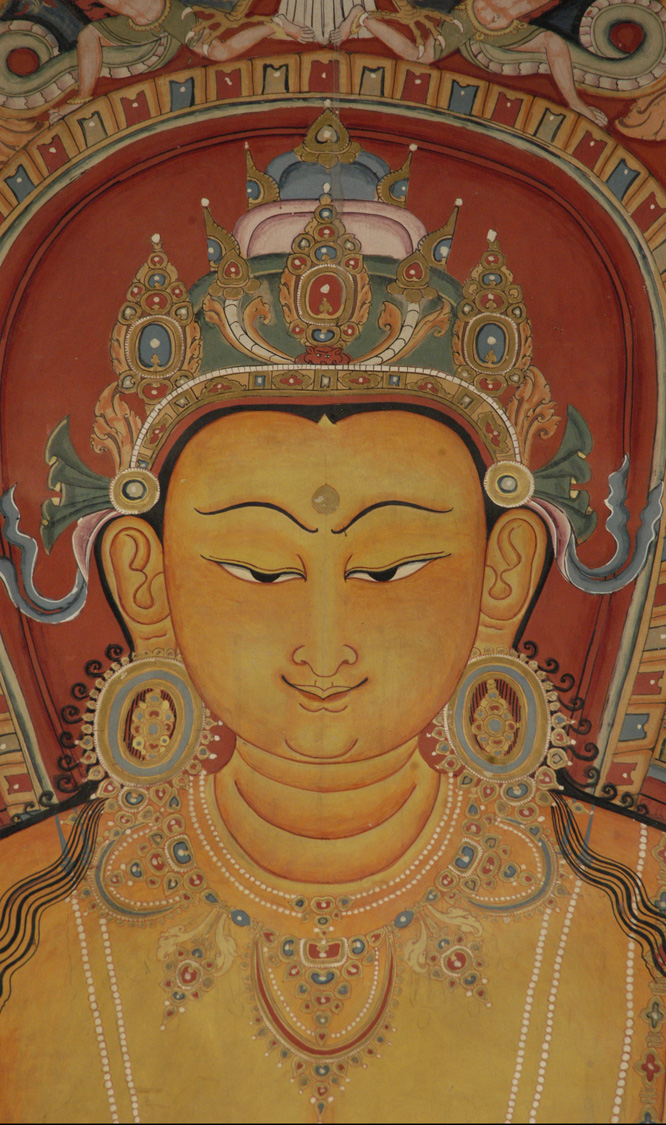 Newar painting style: 13thc
Shalu murals
Ratnasambhava
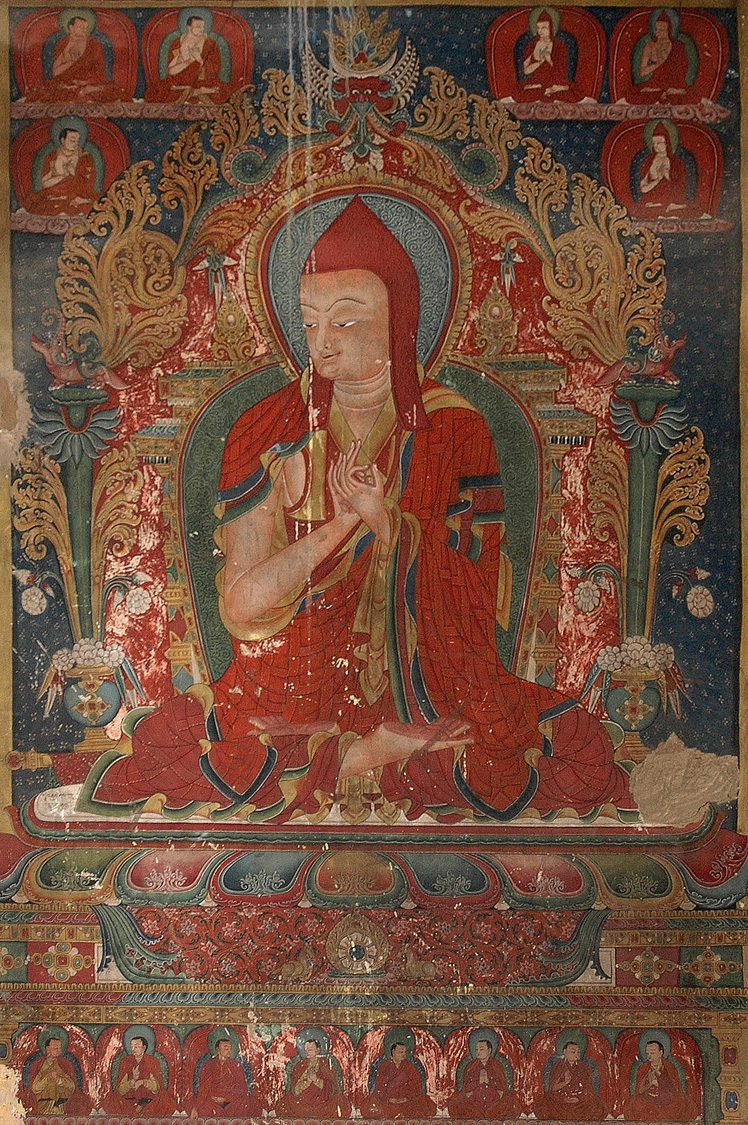 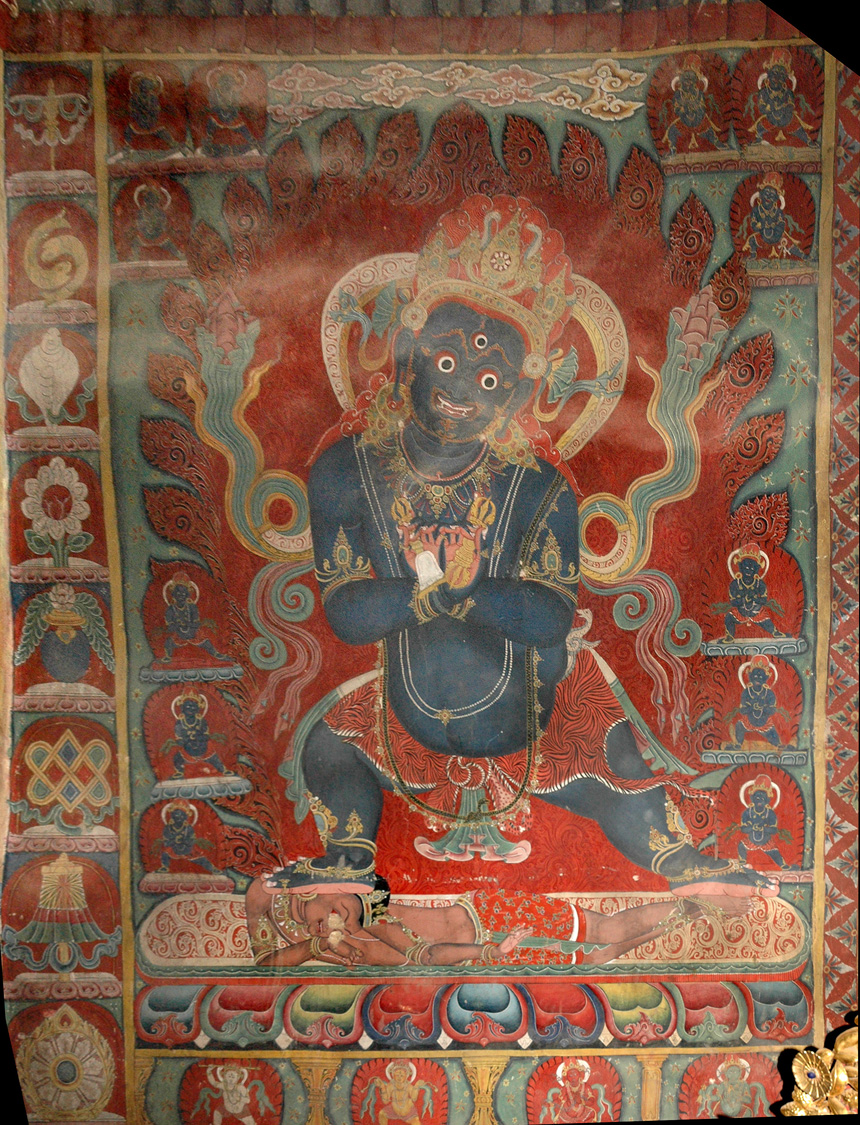 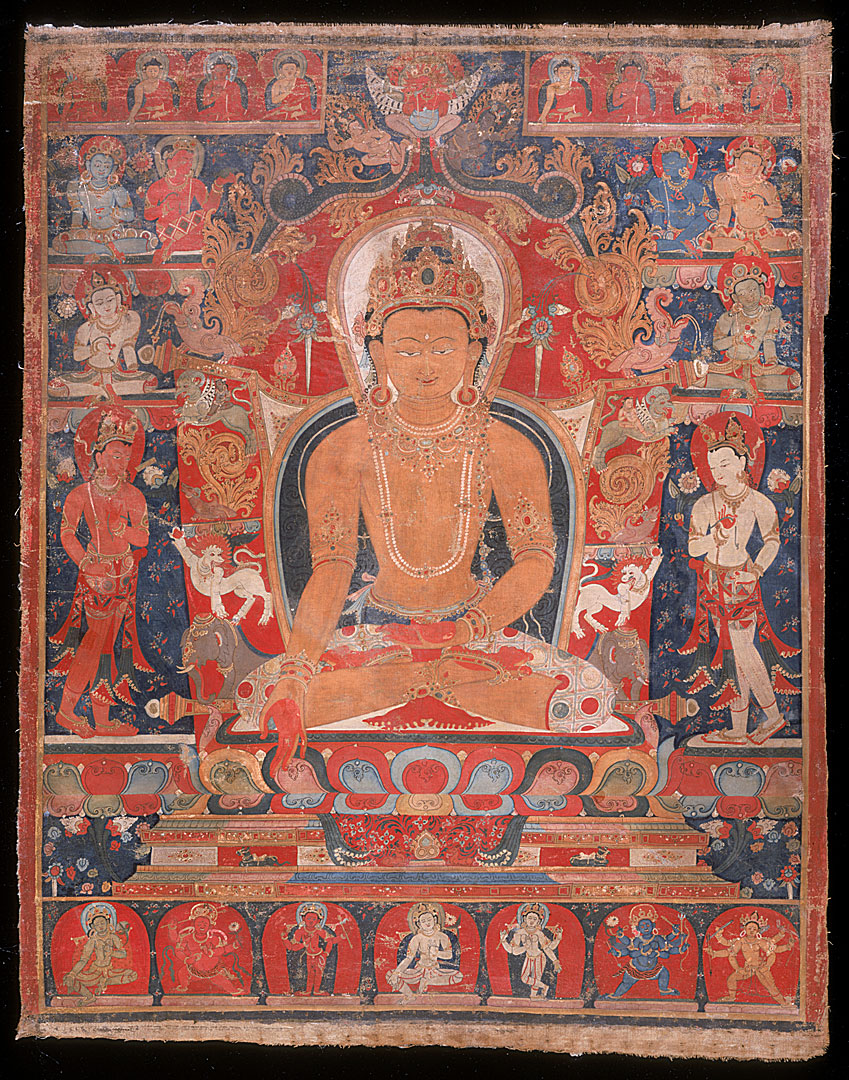 Ratnasambhava
Newar artists in Tibet
Ca. 12-13th century
Los Angeles County Museum of Art
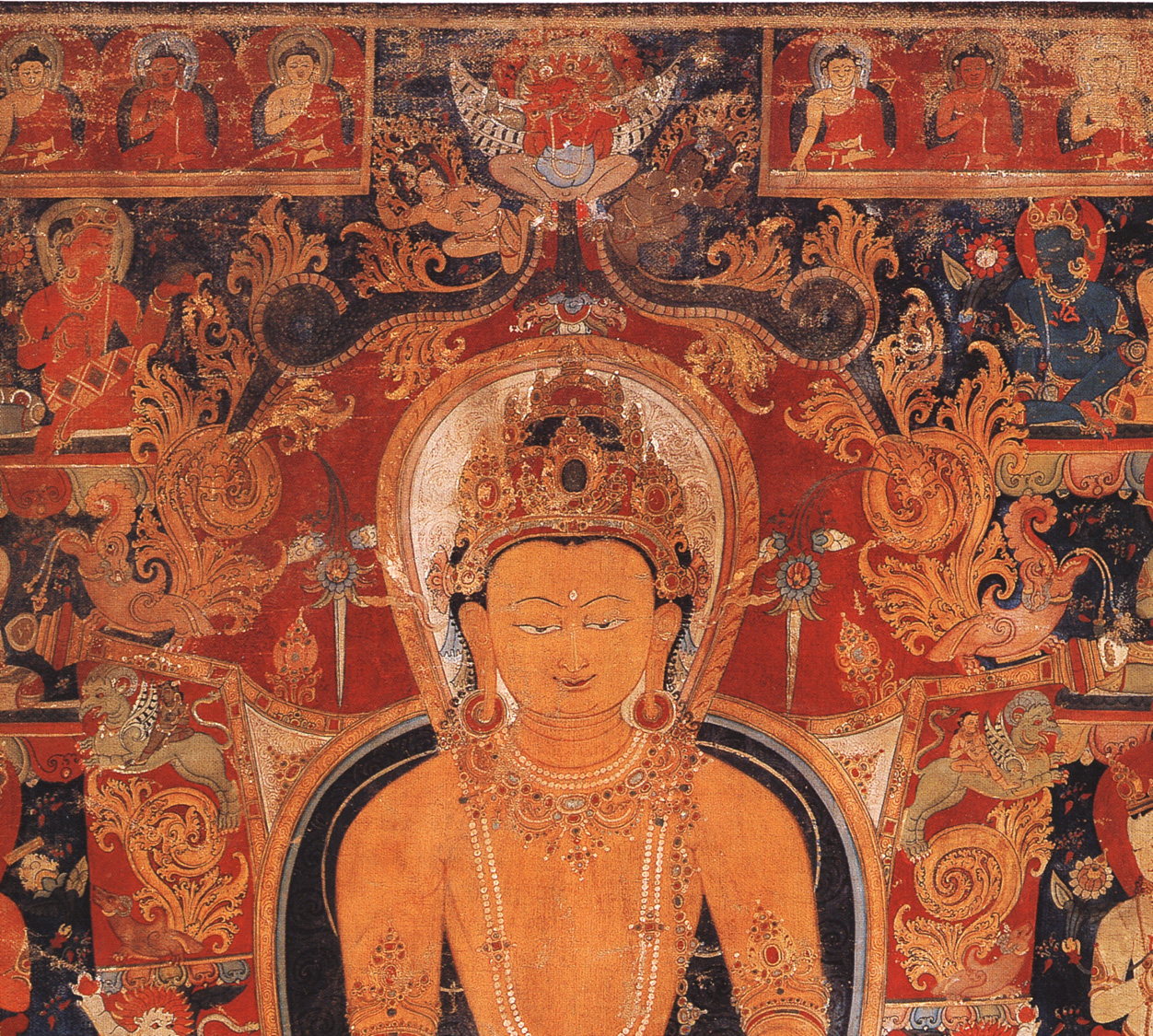 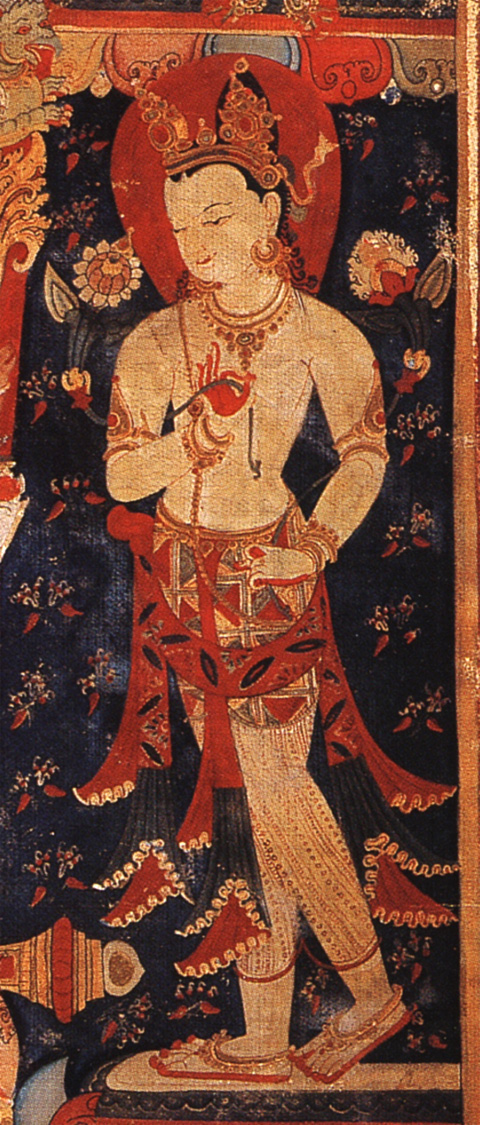 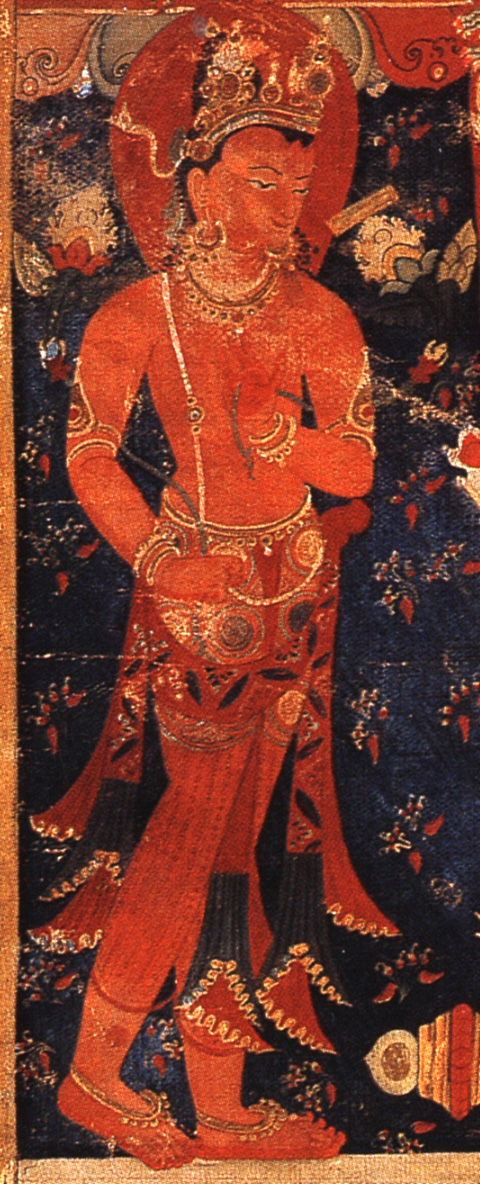 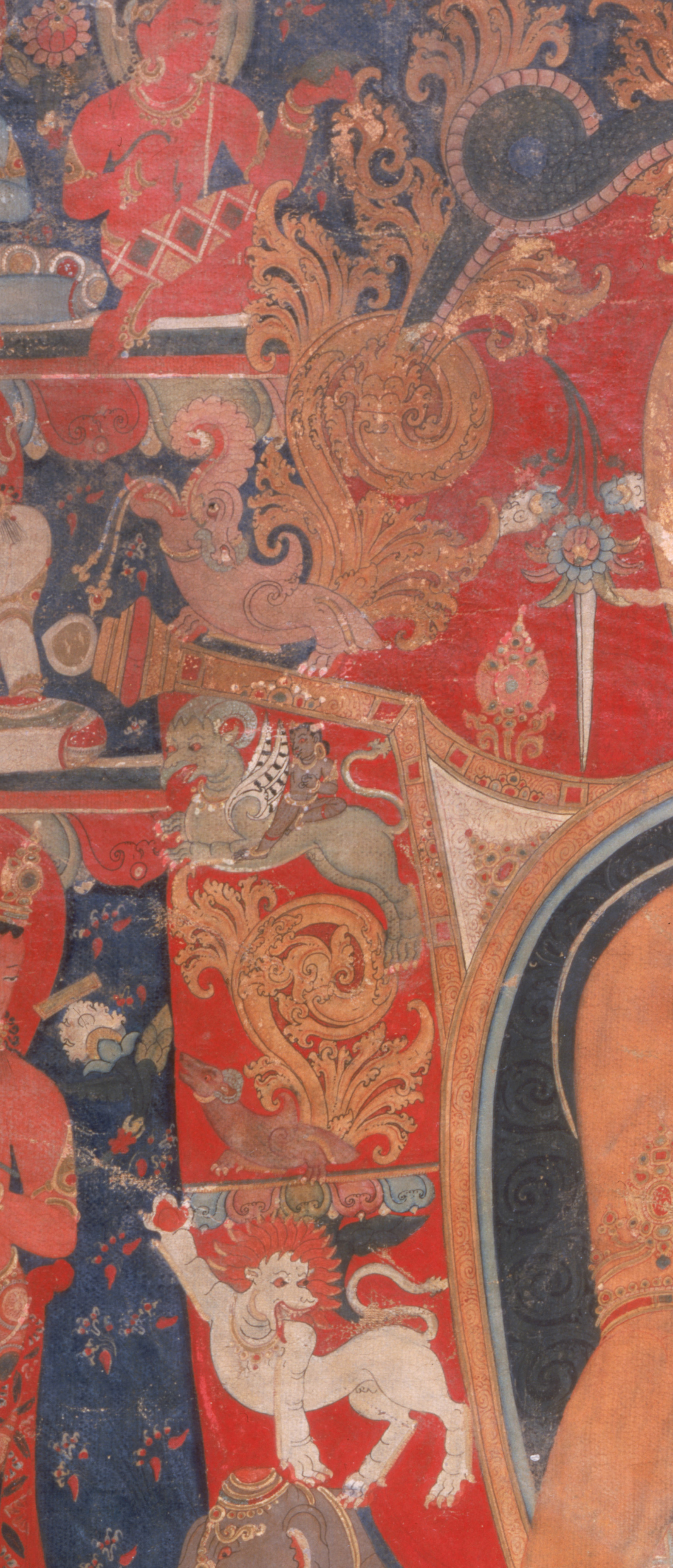 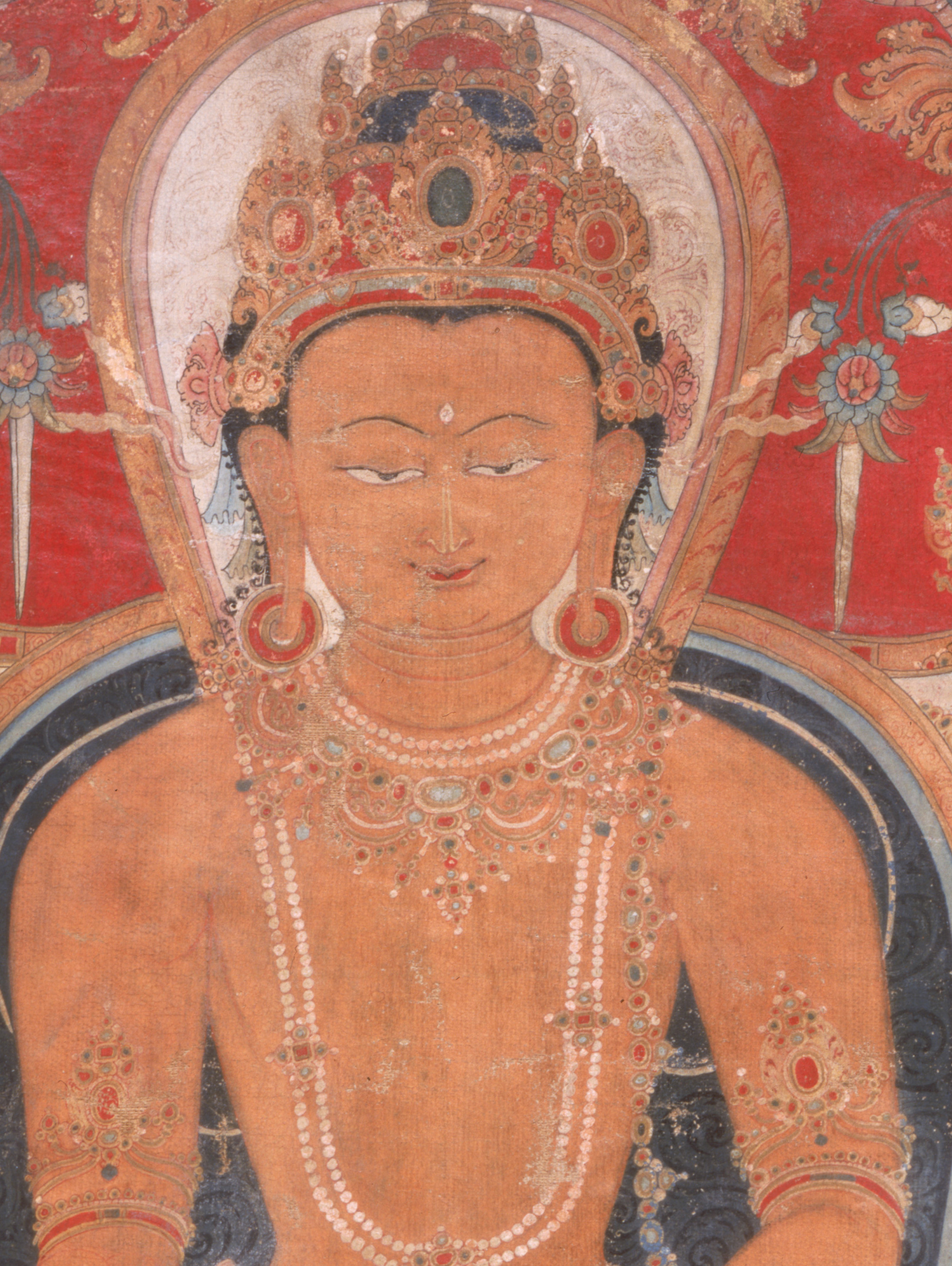 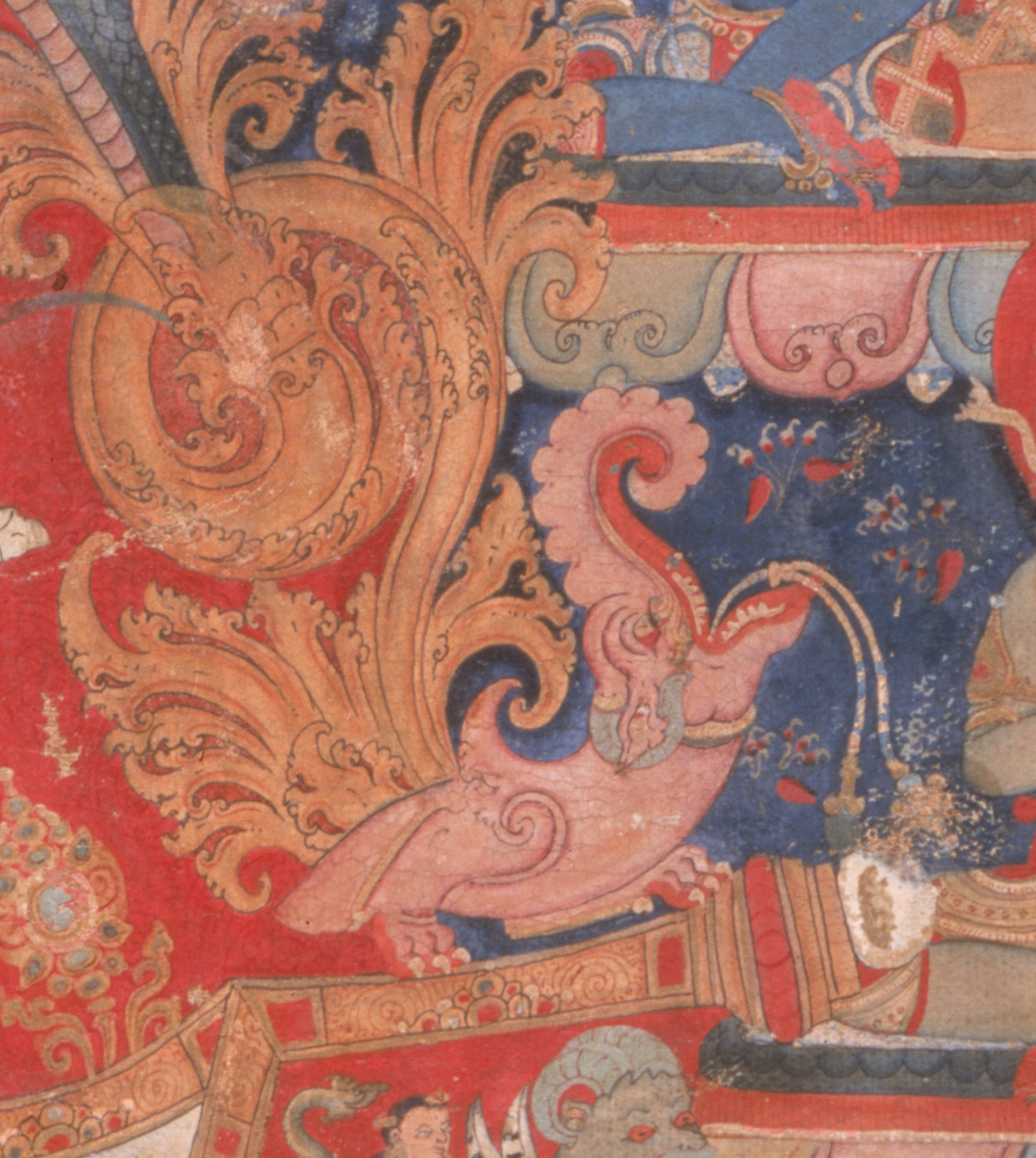 Newar style
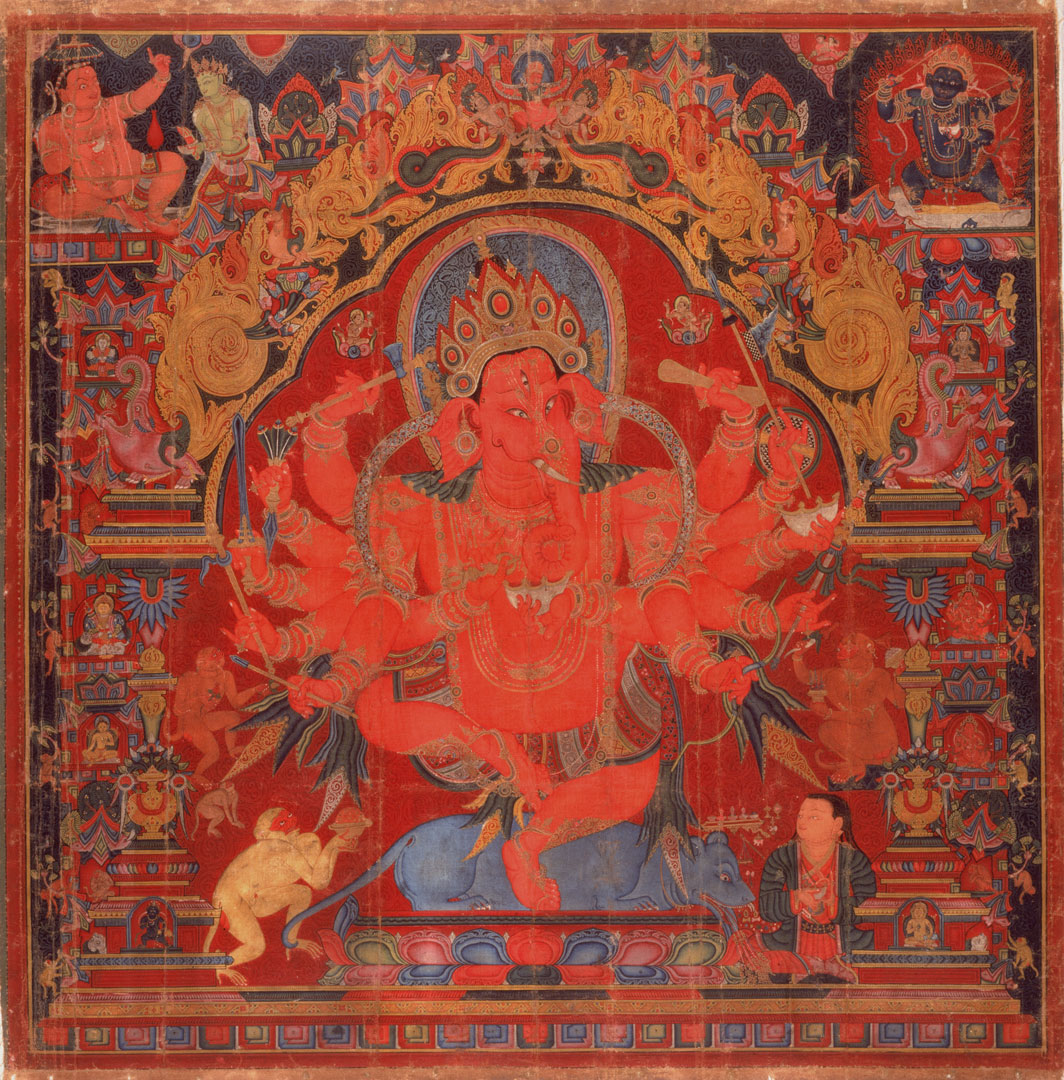 RaktaGanapatiby JivaramaTibet, ShigatseDated 1435Private Collection
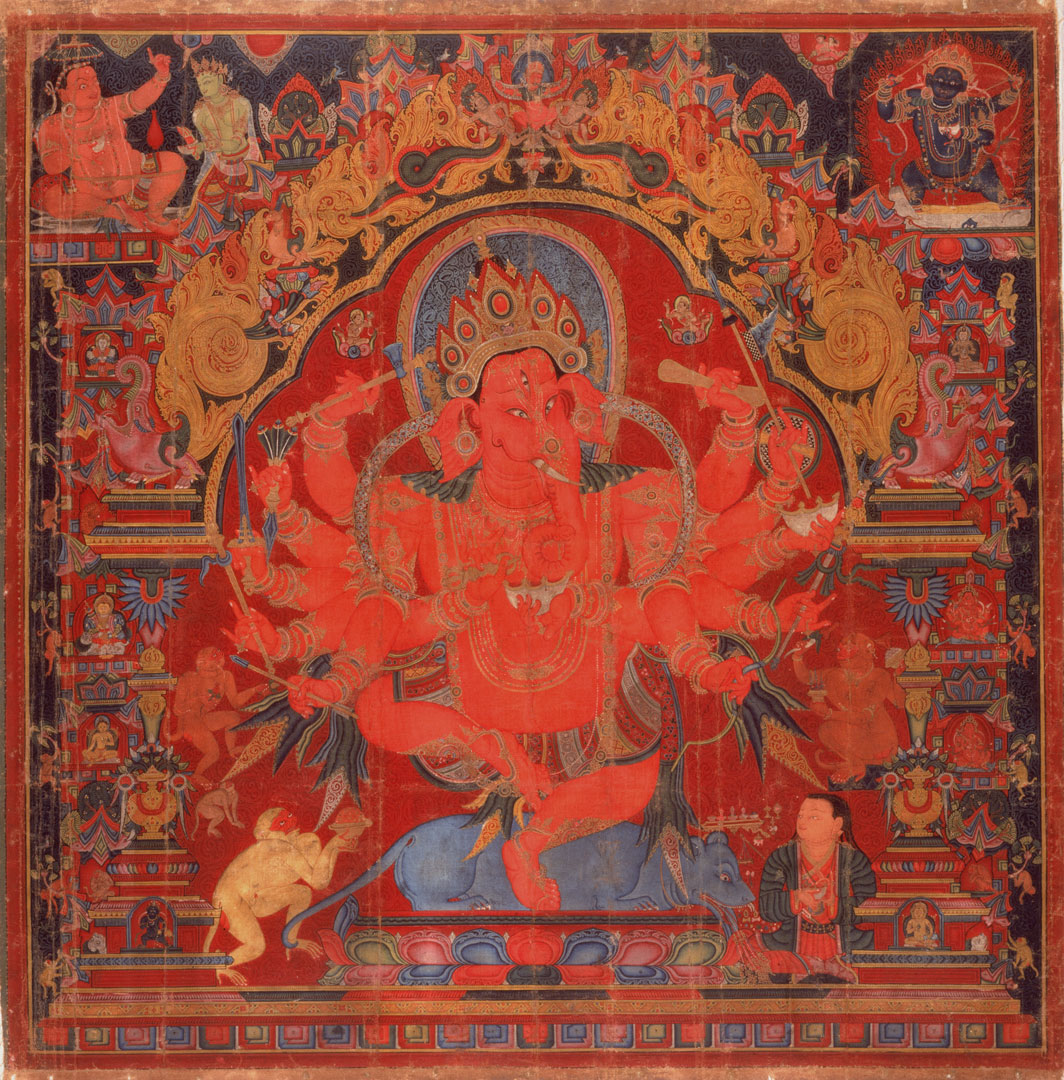 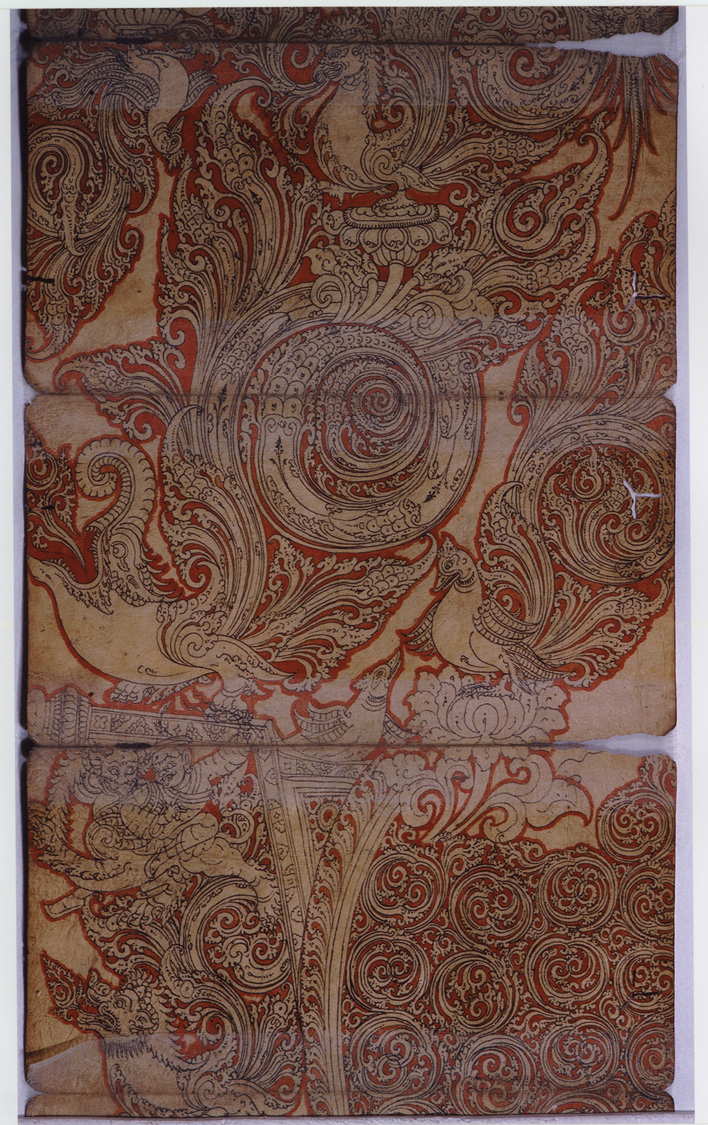 Artist Jivarama’s SketchbookDated 1435Neotia Collection
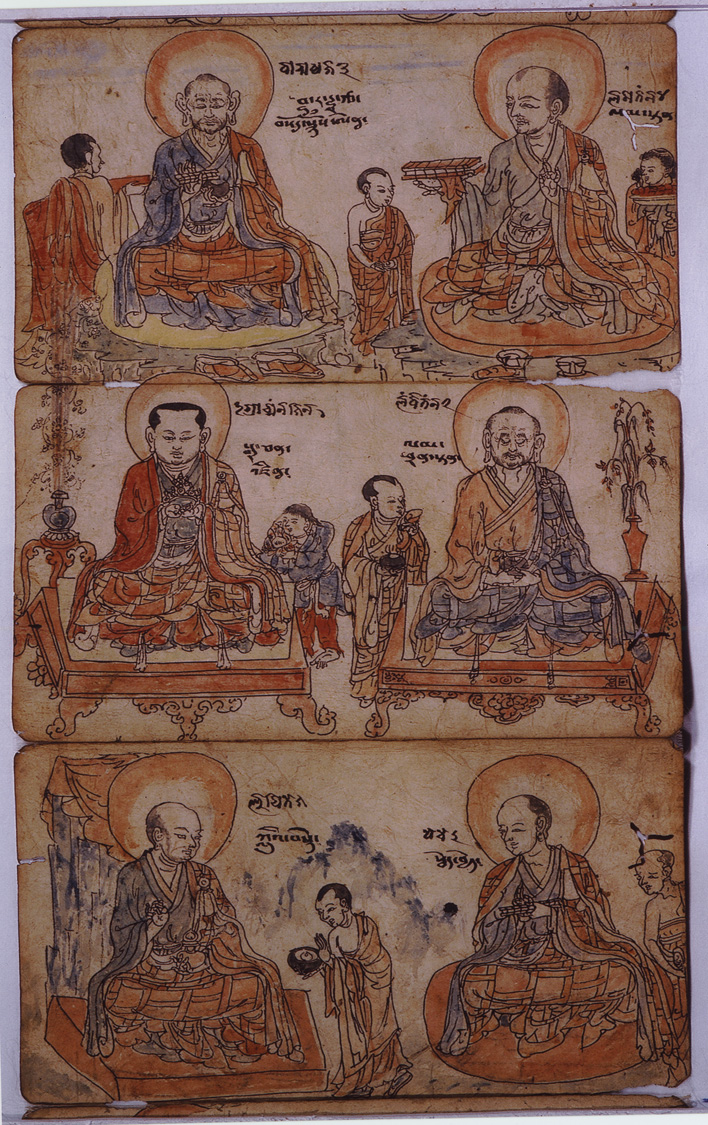 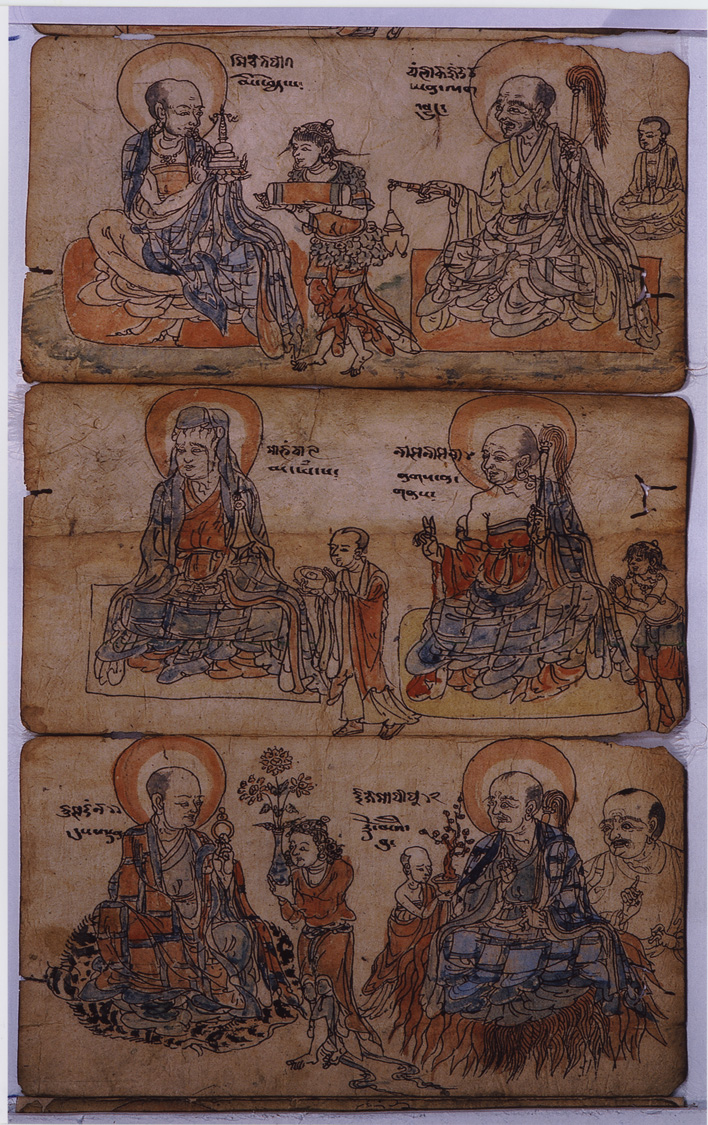 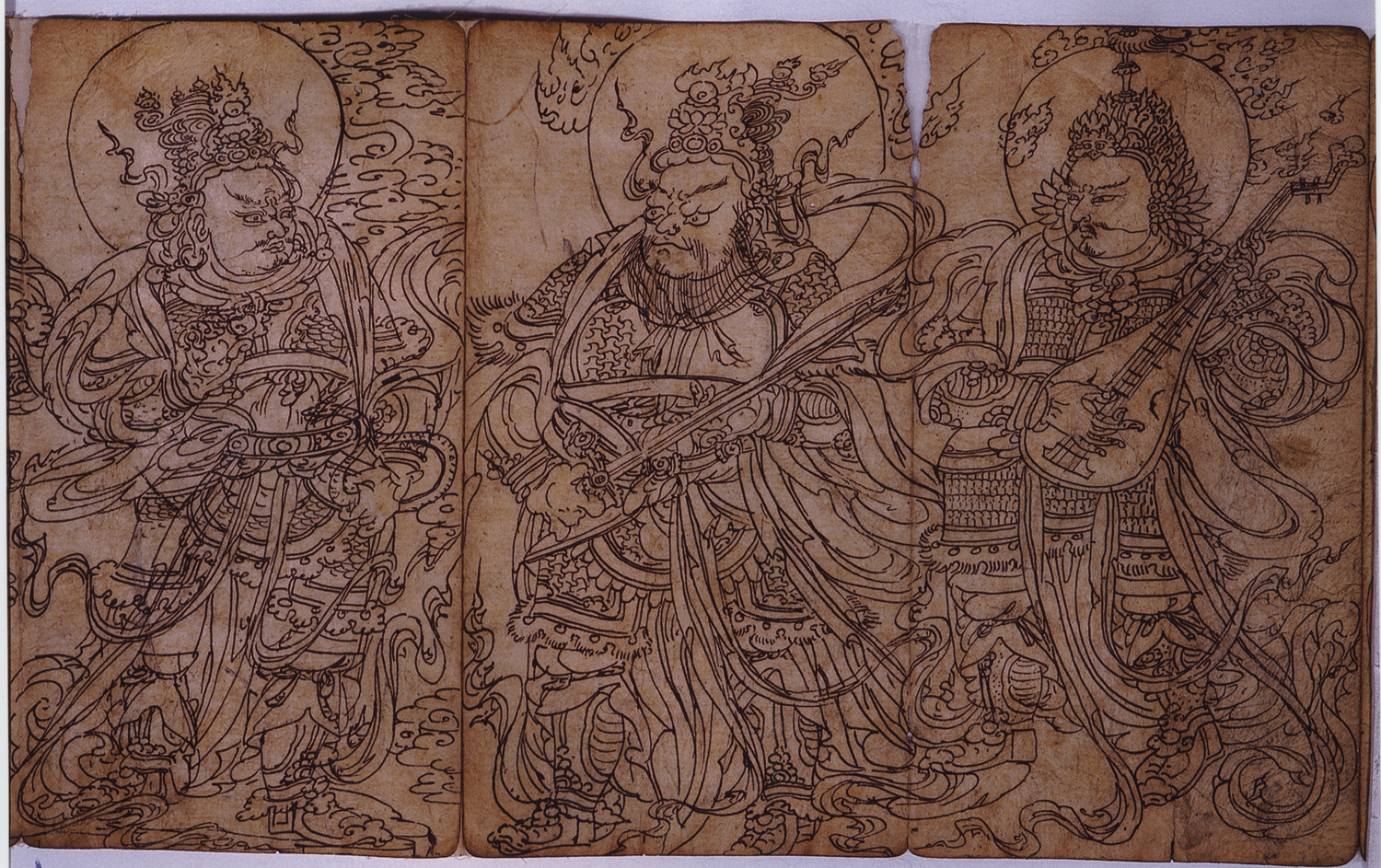 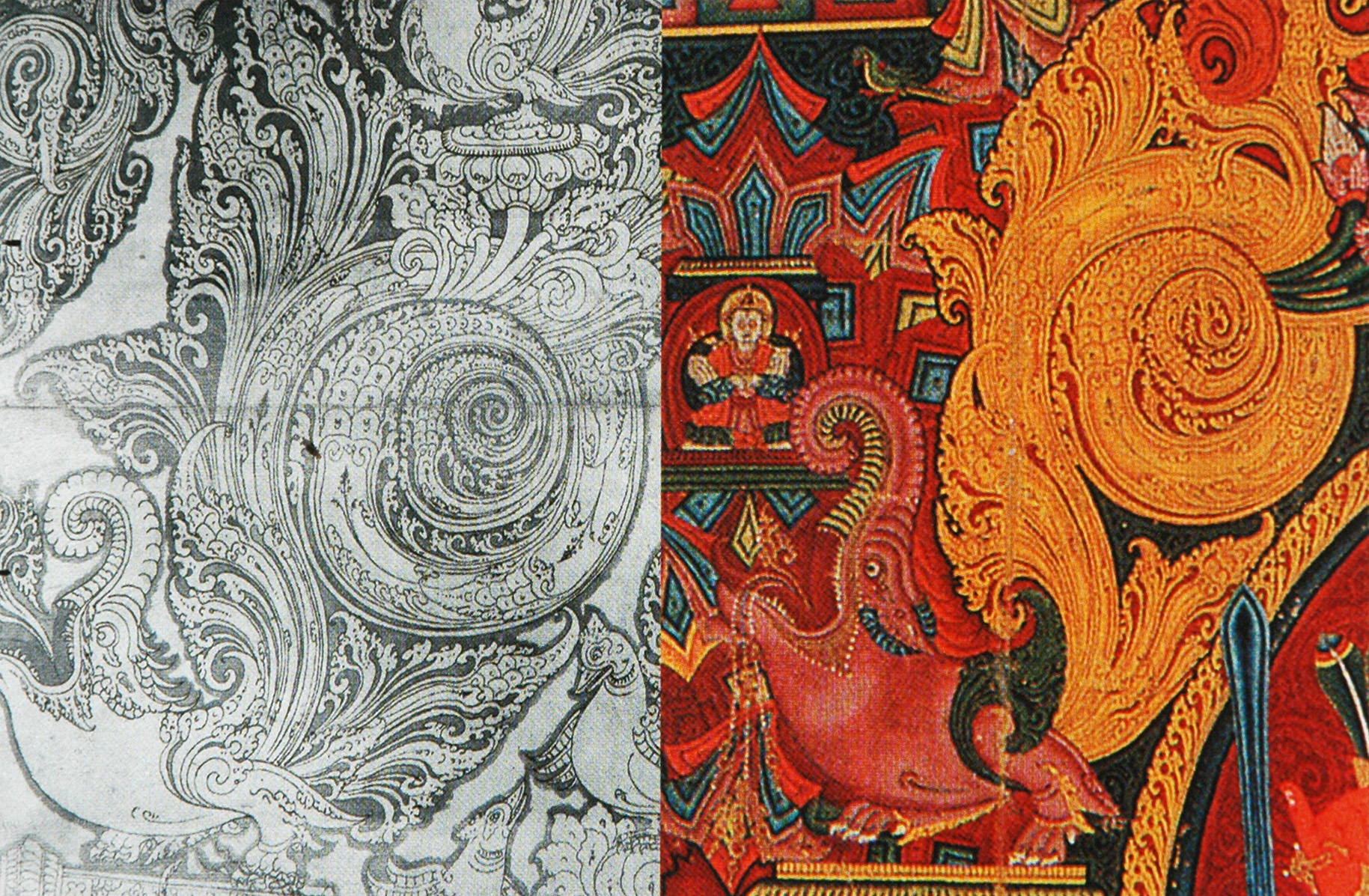 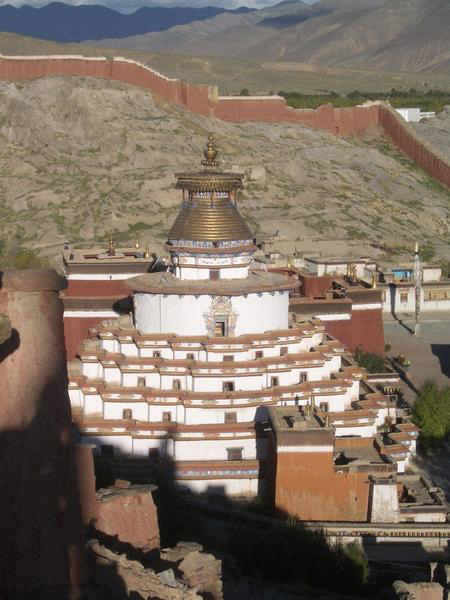 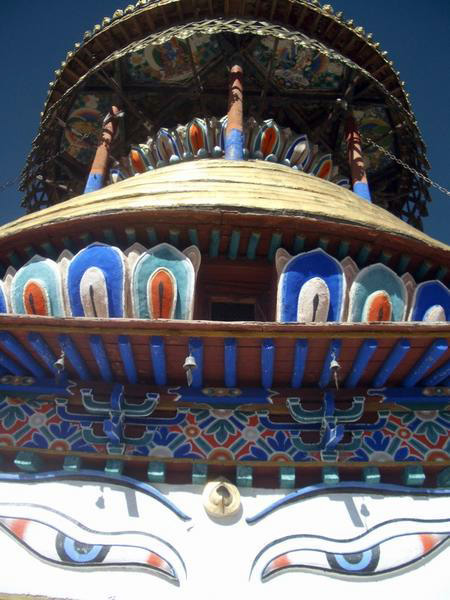 Kumbum, Gyantse
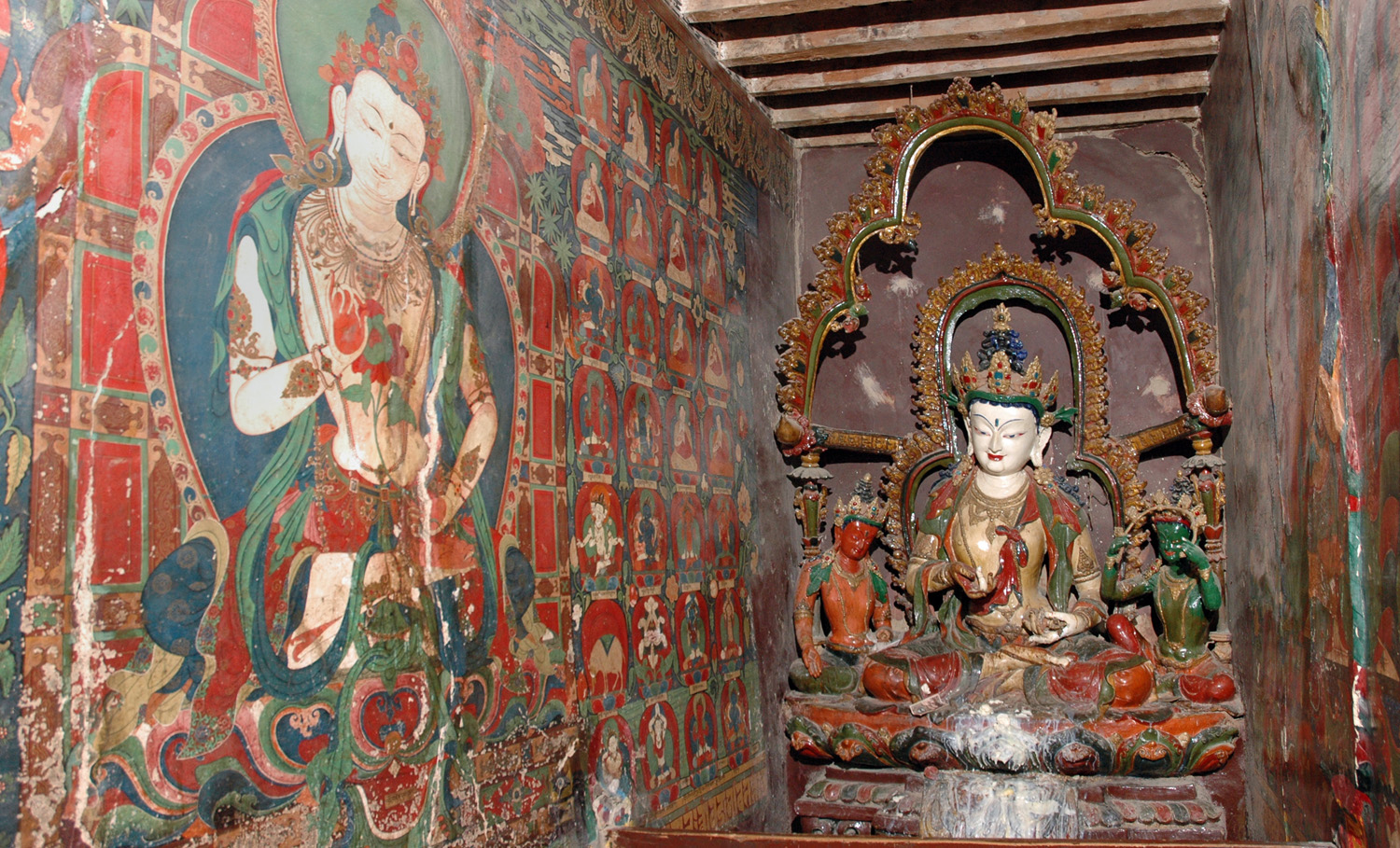 Inner Shrine Rooms: Sculpture/Painting
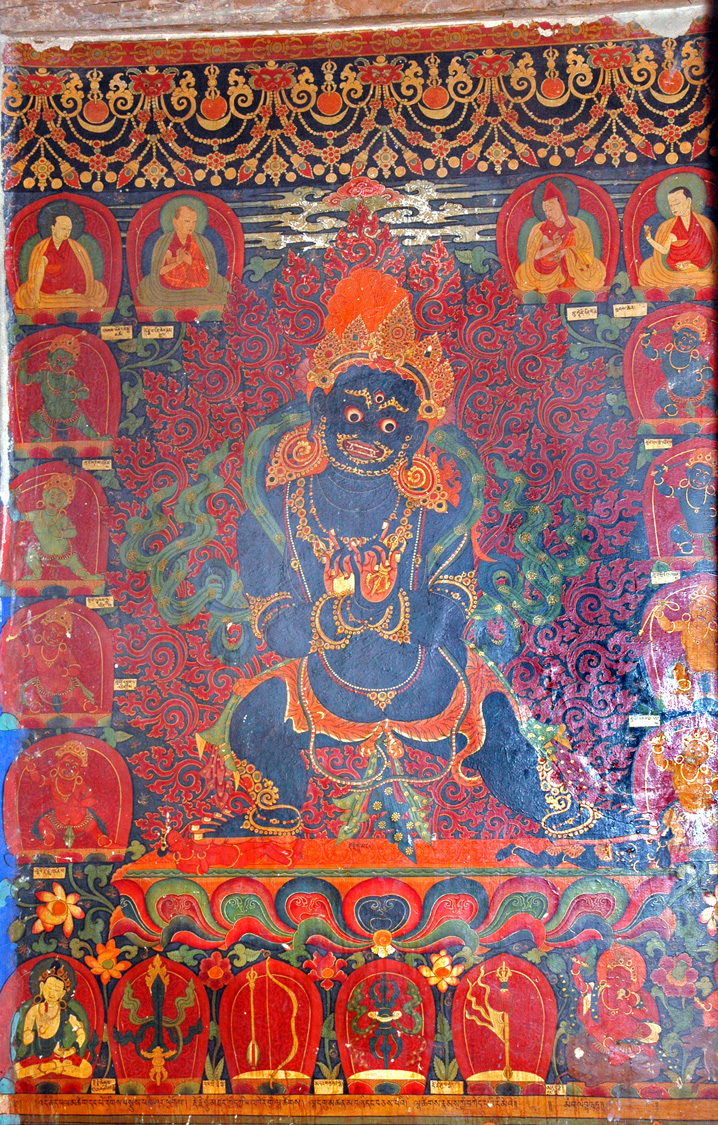 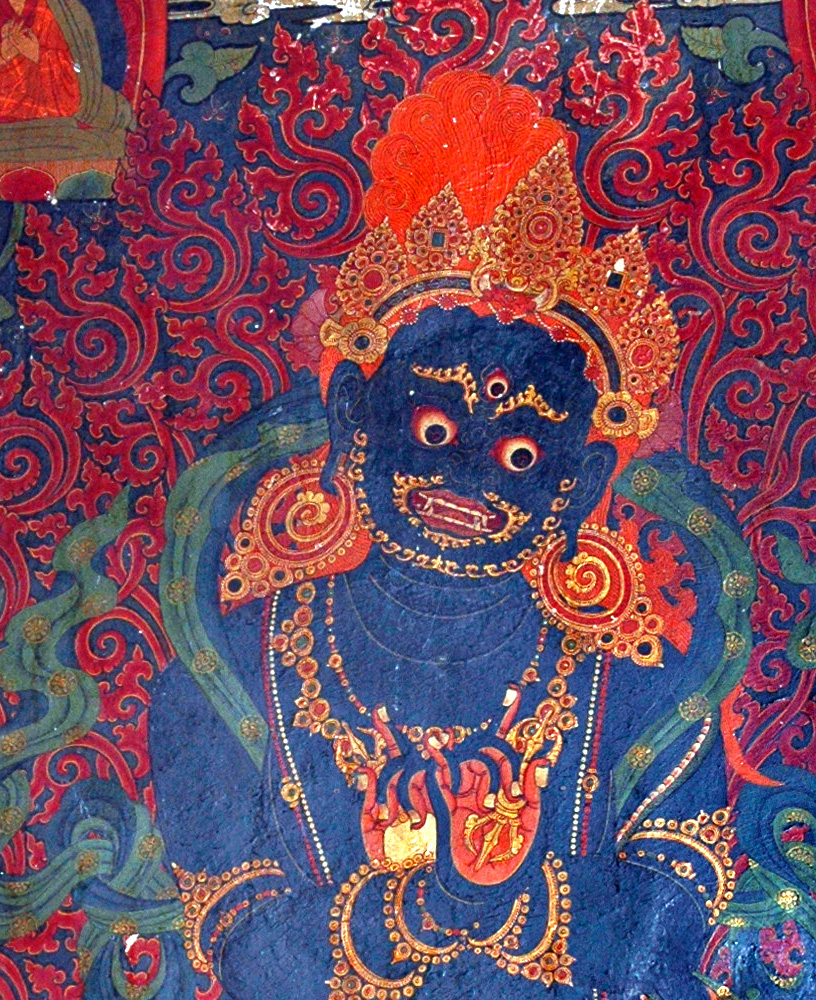 Mahakala
Kumbum Gyantse
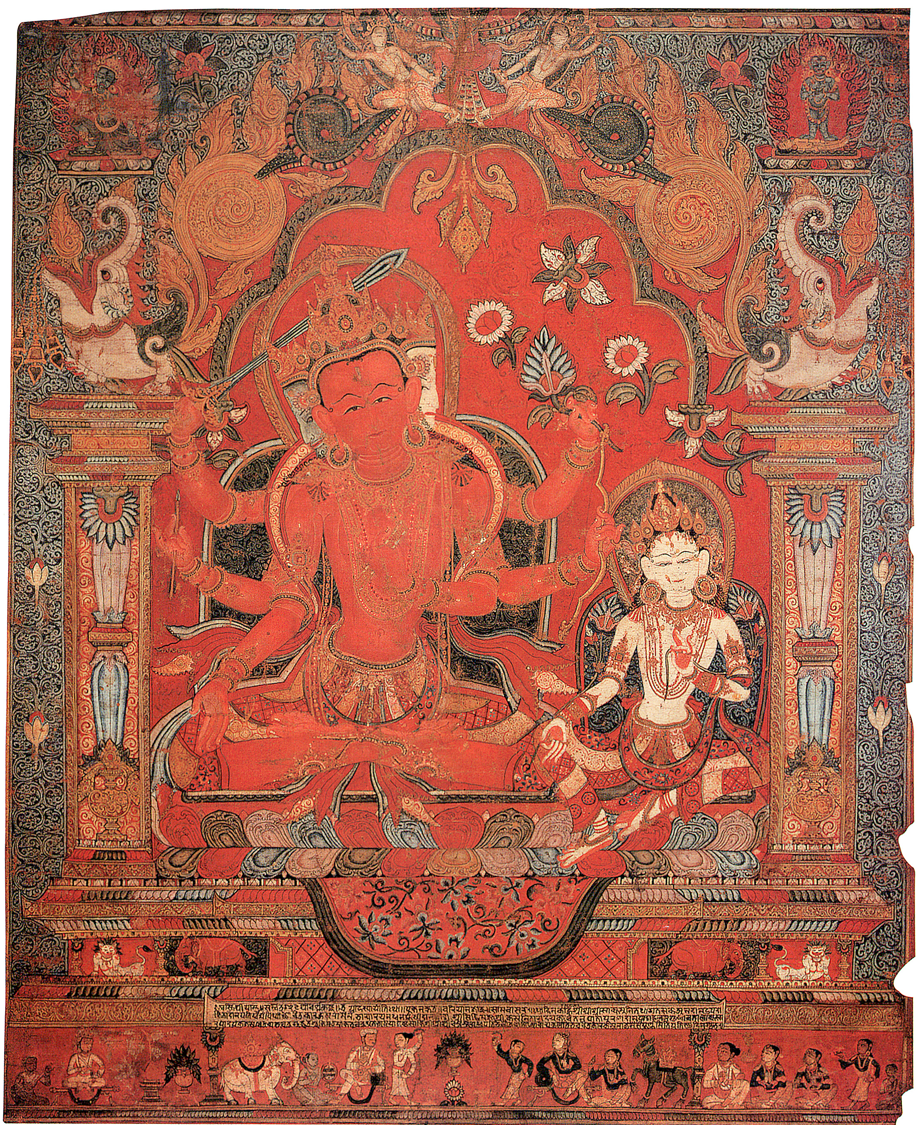 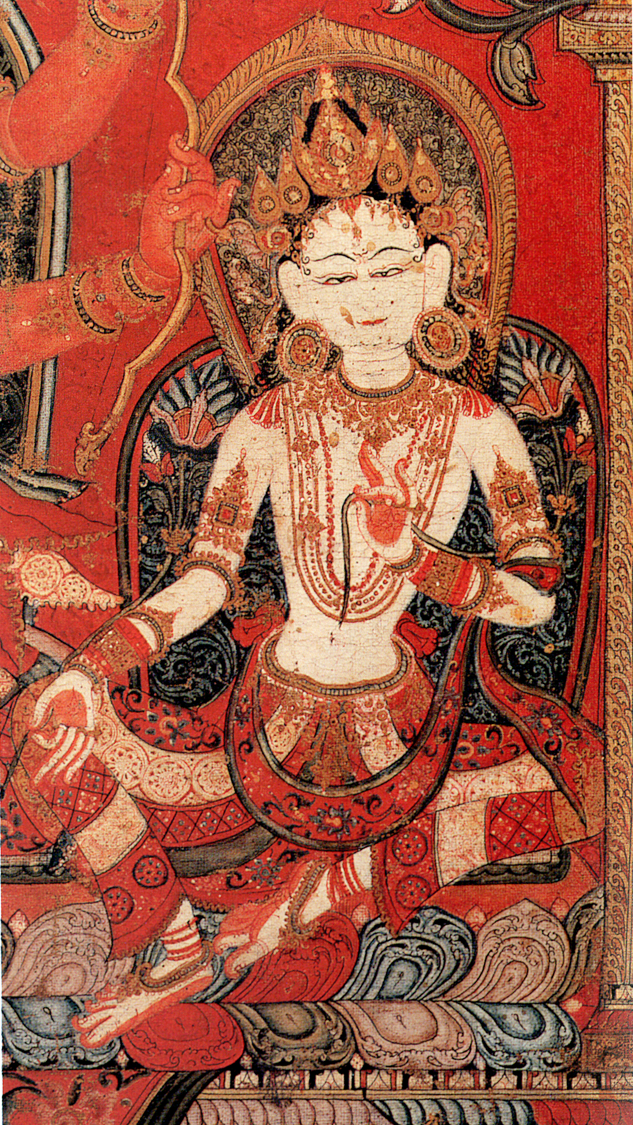 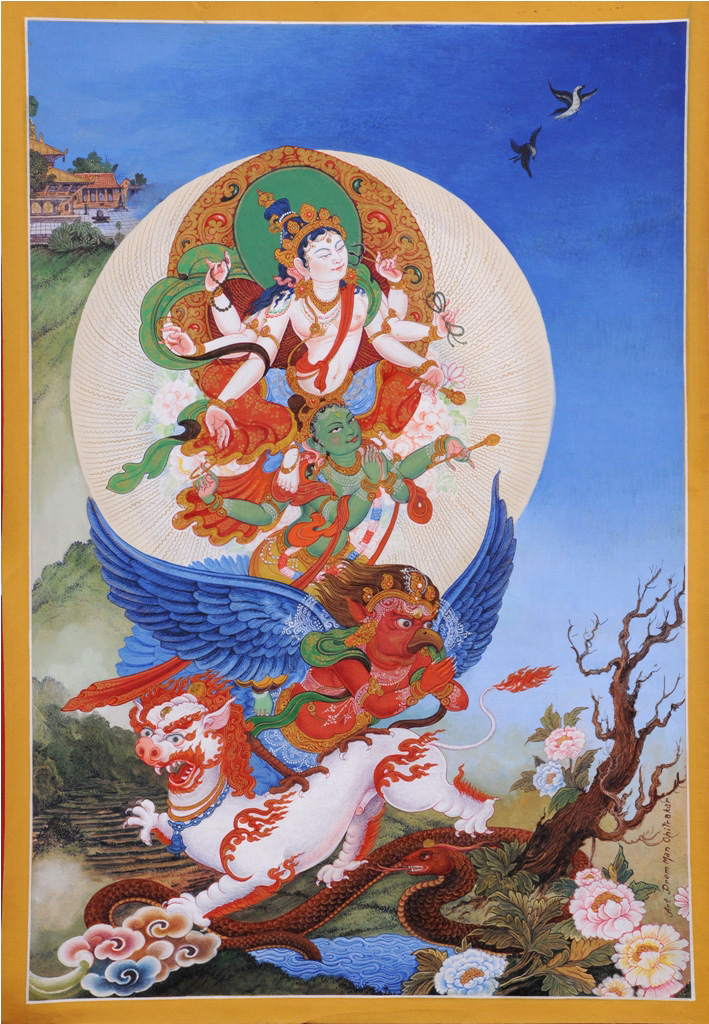 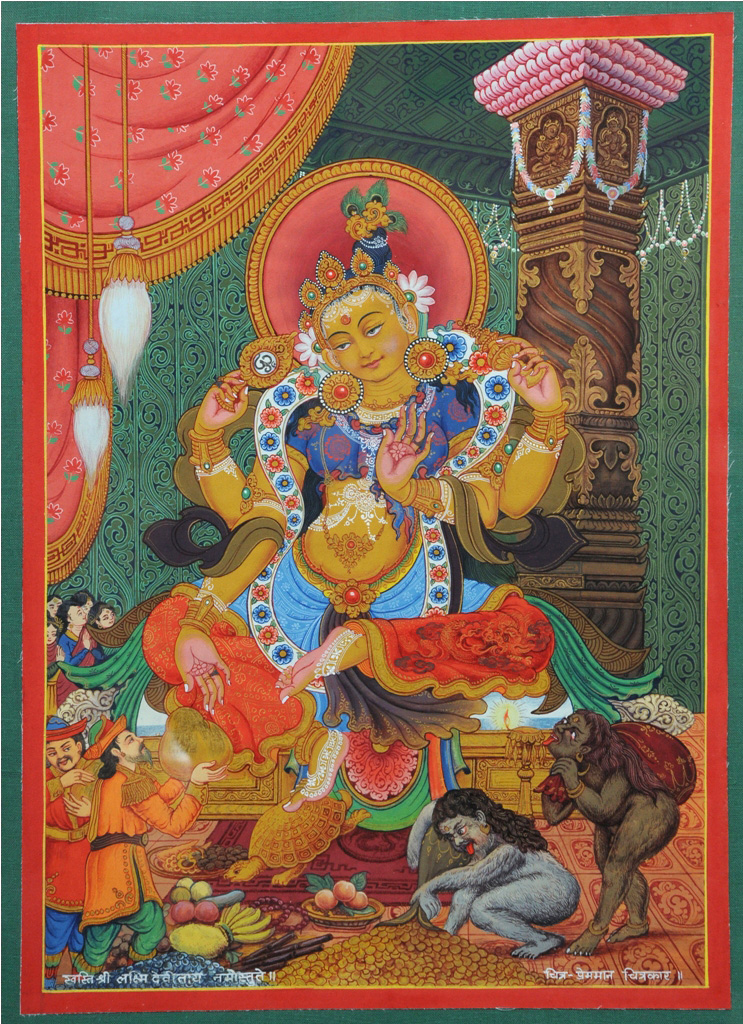 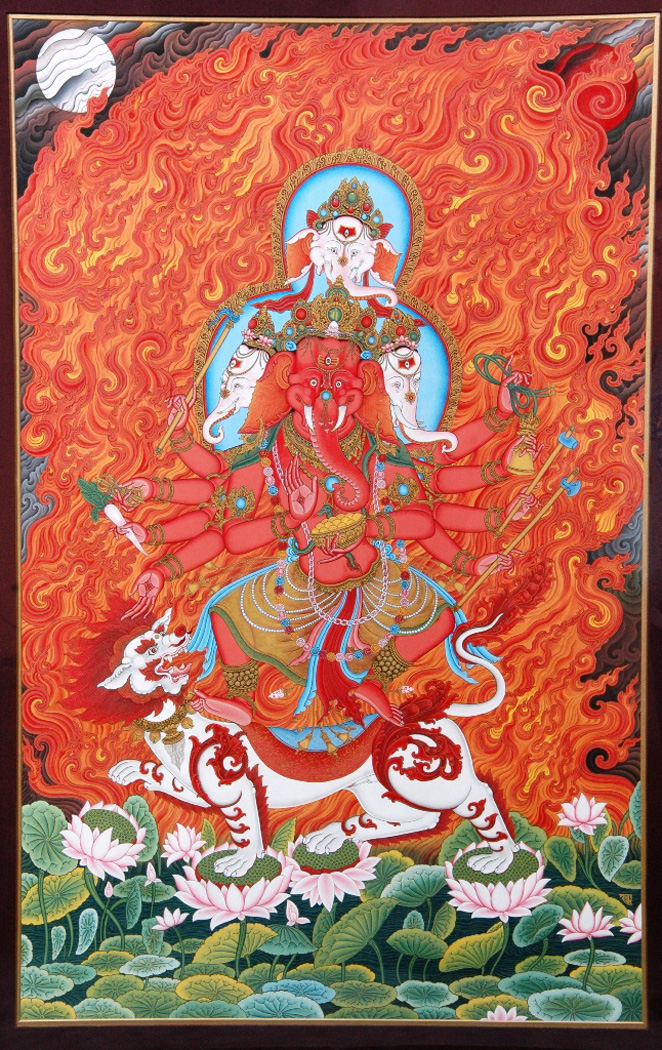 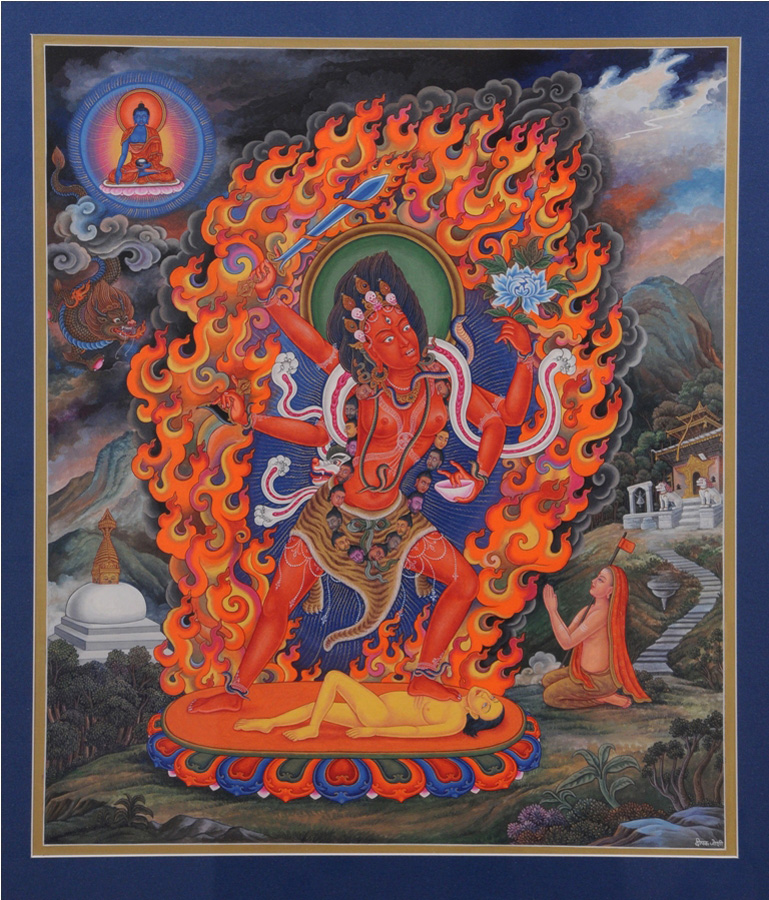 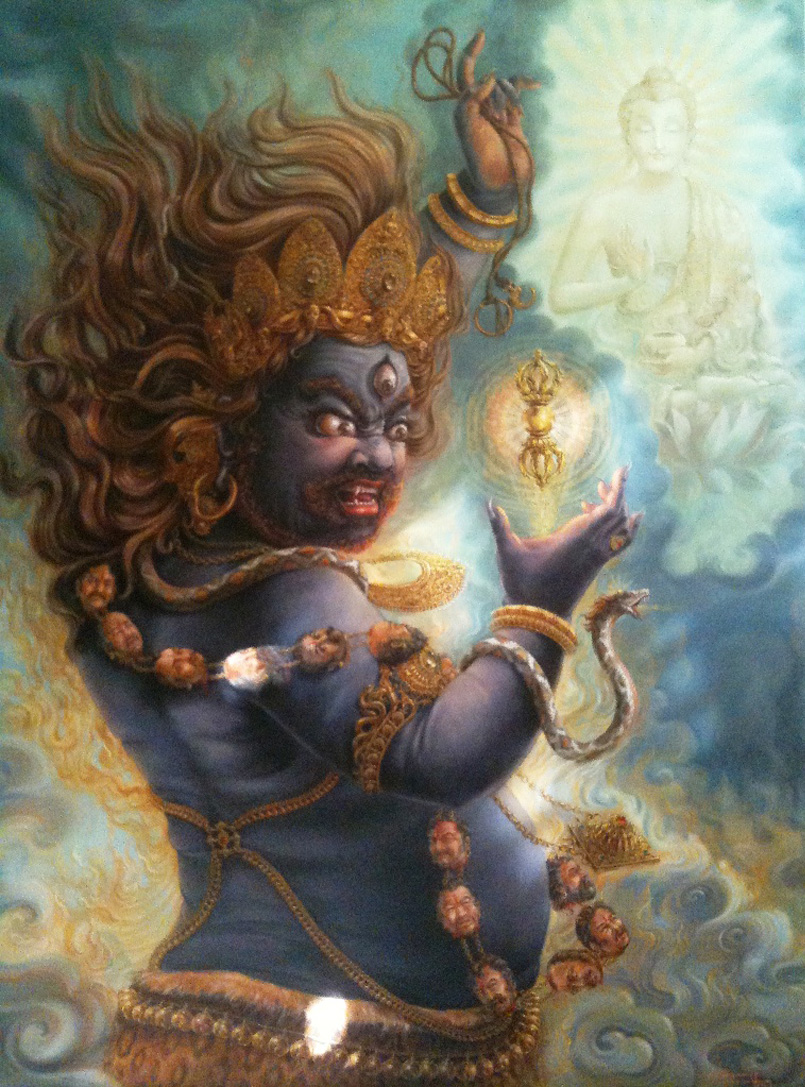 Wrathful Vajrapani
Samundra Man Singh Shrestha
2011
Painting Technique
Preparing the Canvas
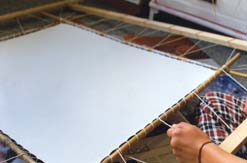 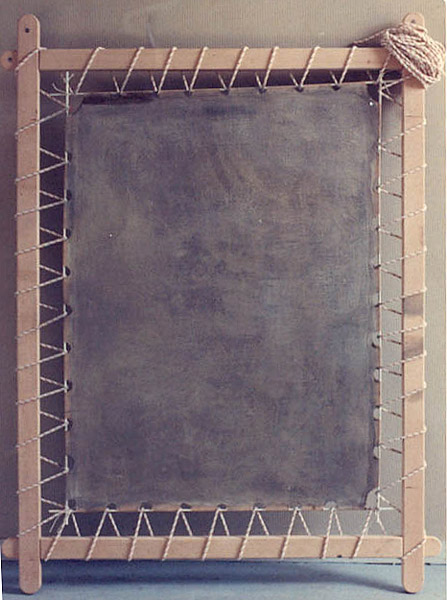 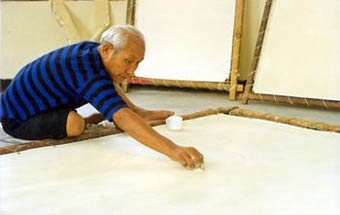 2. Constructing the grid
The painter plans the initial layout of the proposed painting, deciding upon the composition, layout and size of the deities to be painted. At this point the individual grids are calculated and drawn.
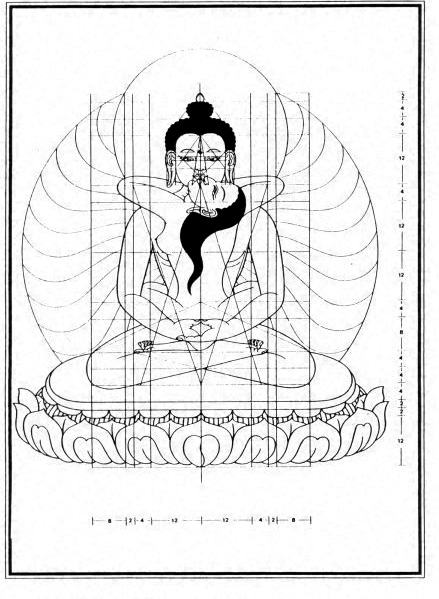 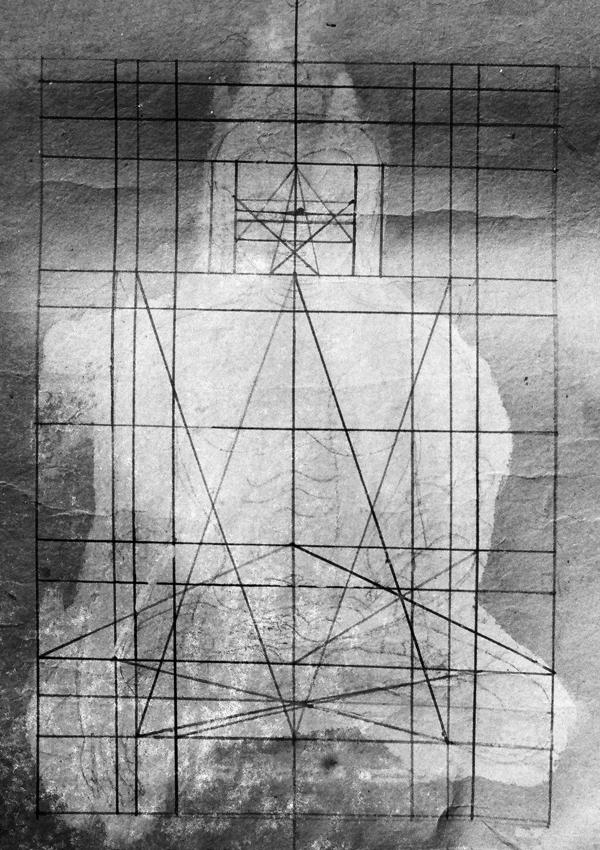 3.Initial drawing of the deity/landscape elements
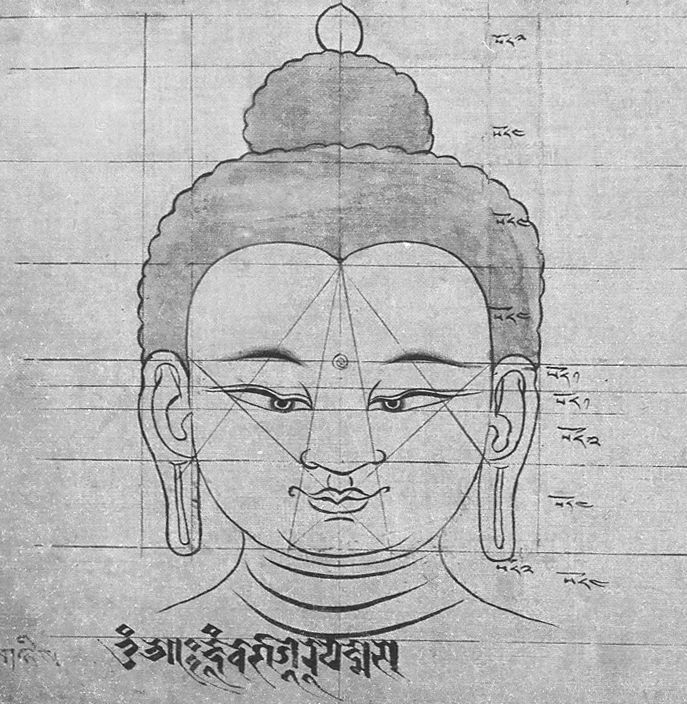 The prerequisite for a thangka is a perfect line drawing. 

The chosen Buddhas are first drawn according to the iconographic prescription and measurements (iconometrics) within their grids. Landscape details are then added and landscape details are added.
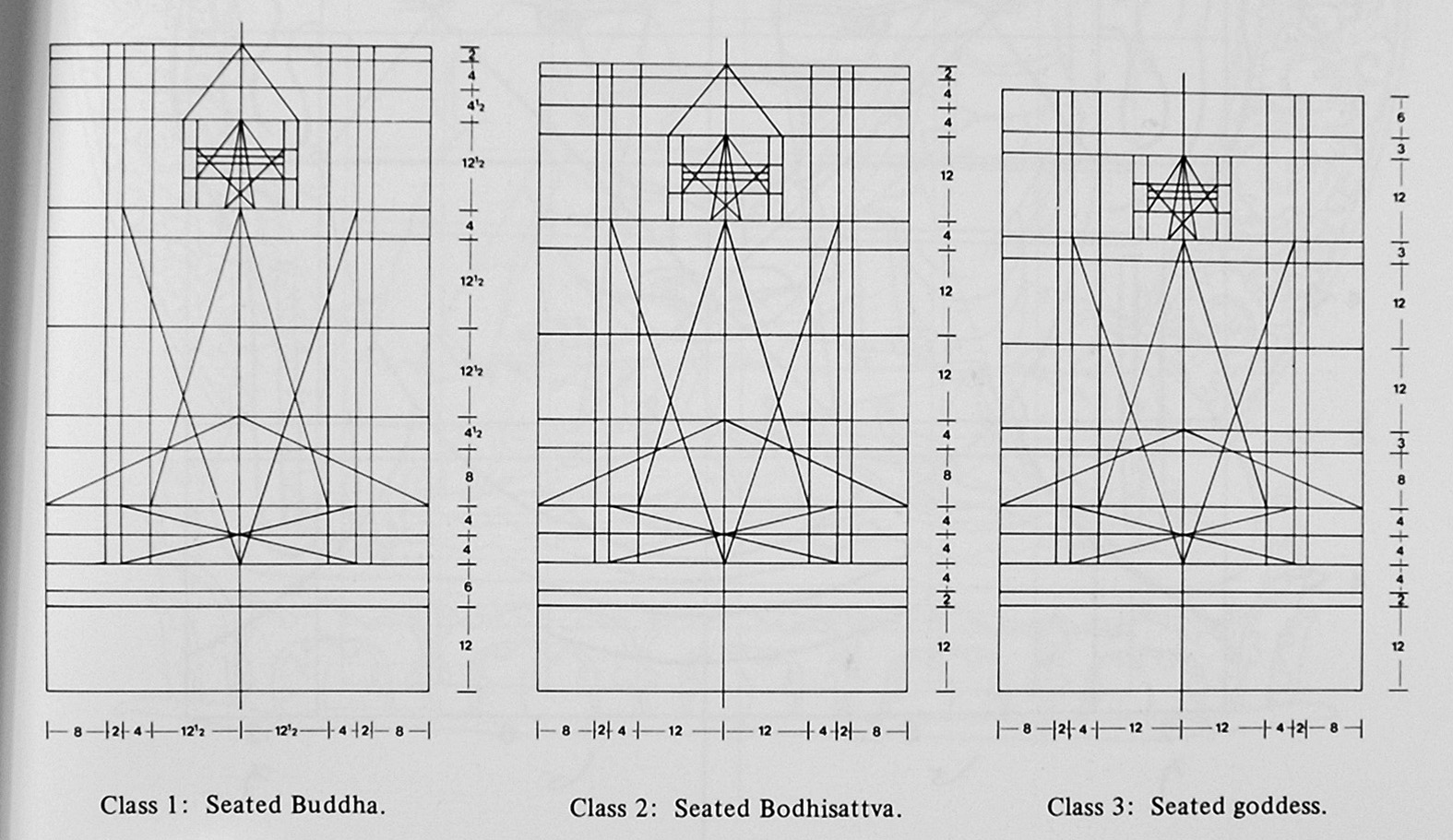 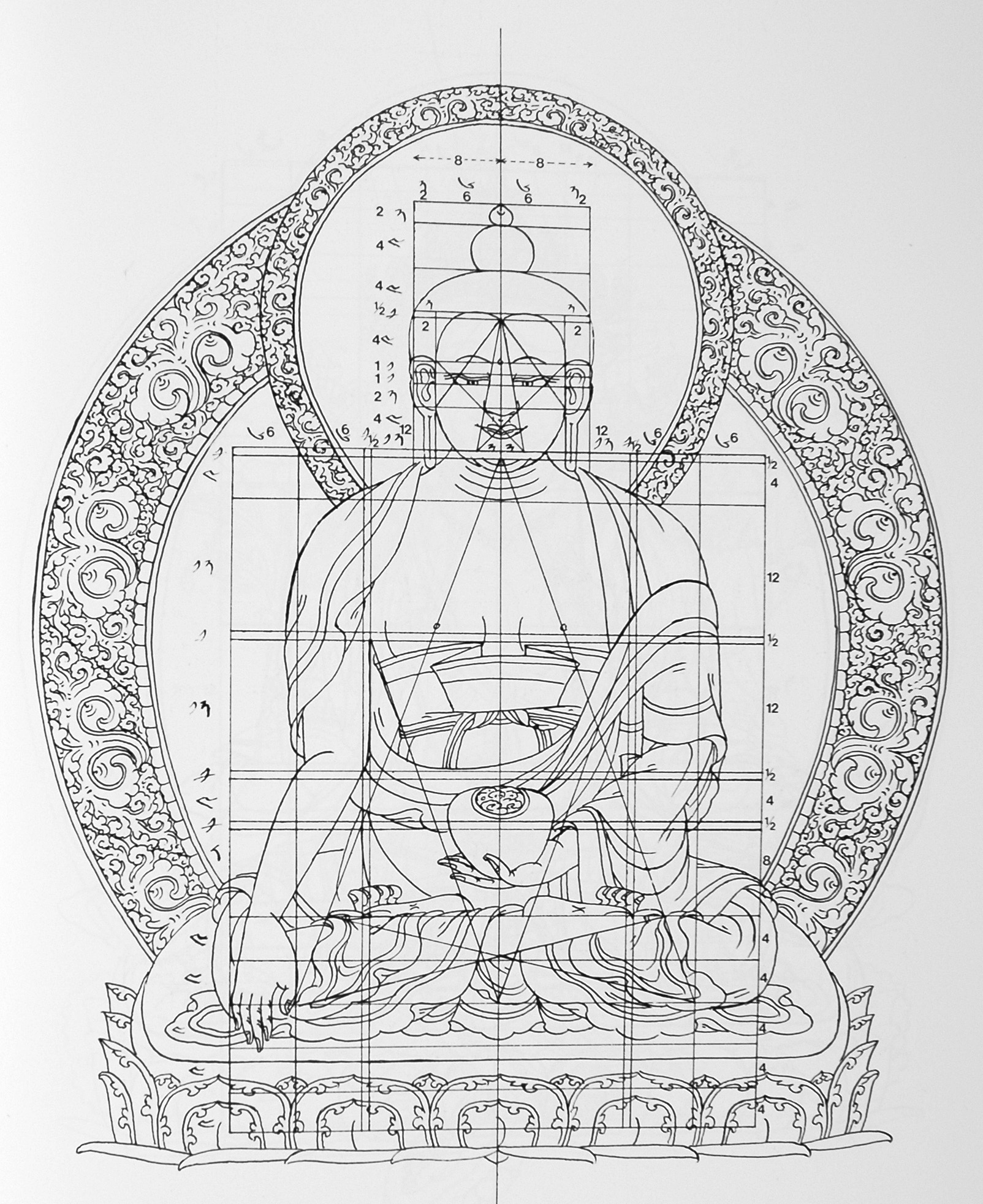 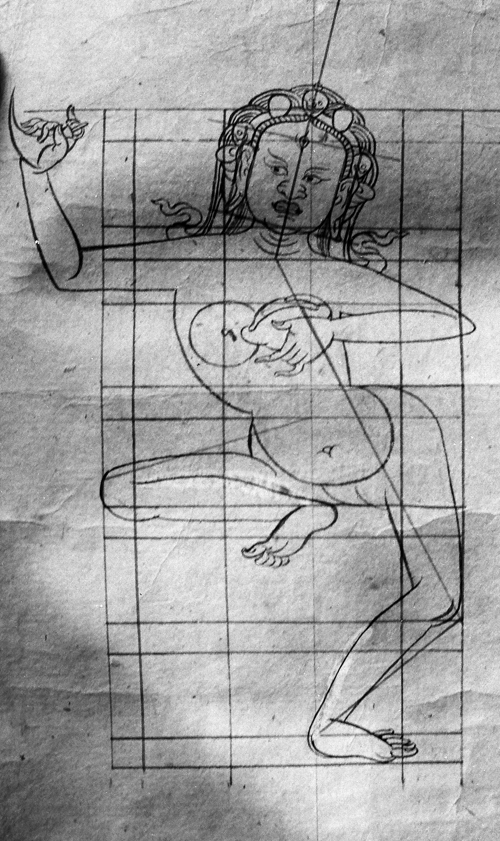 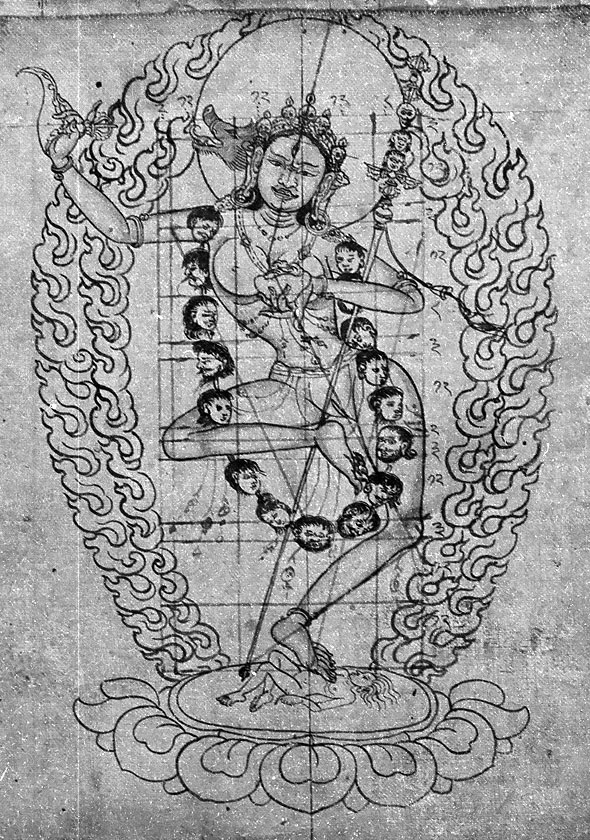 Female Buddha Vajra-Varahi
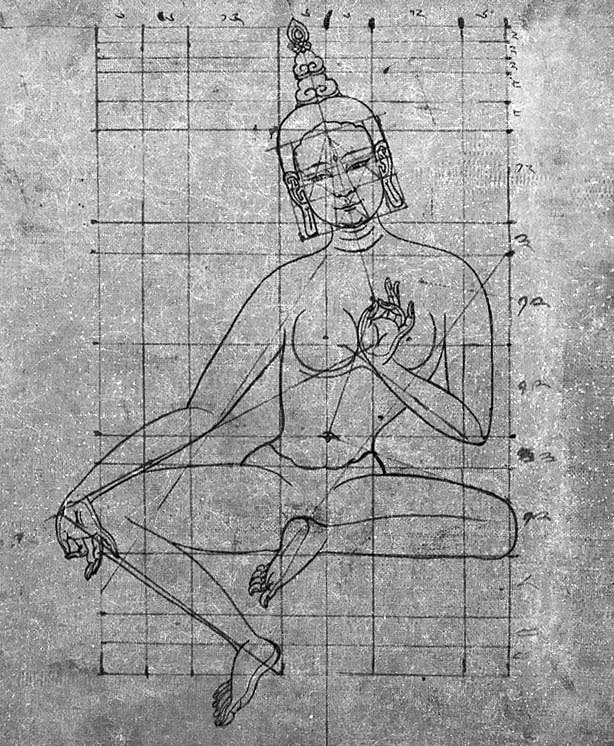 Tara
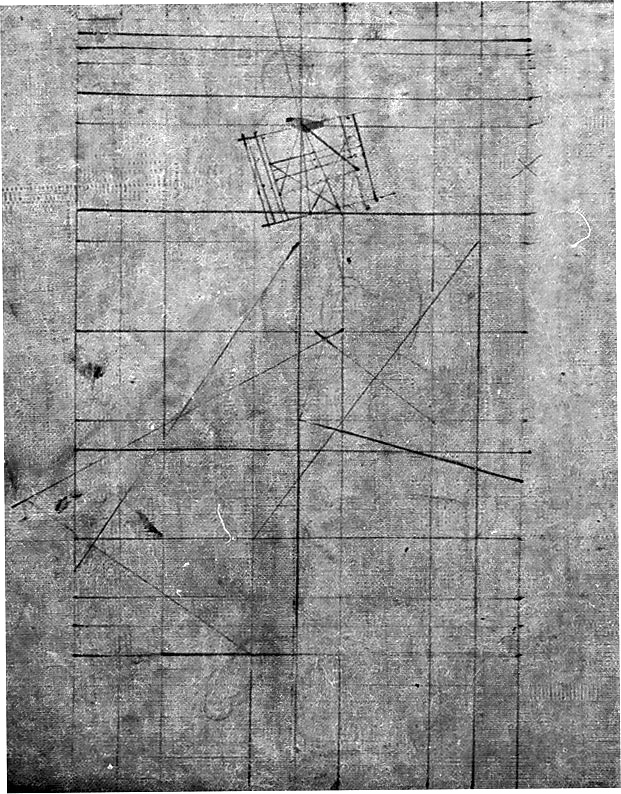 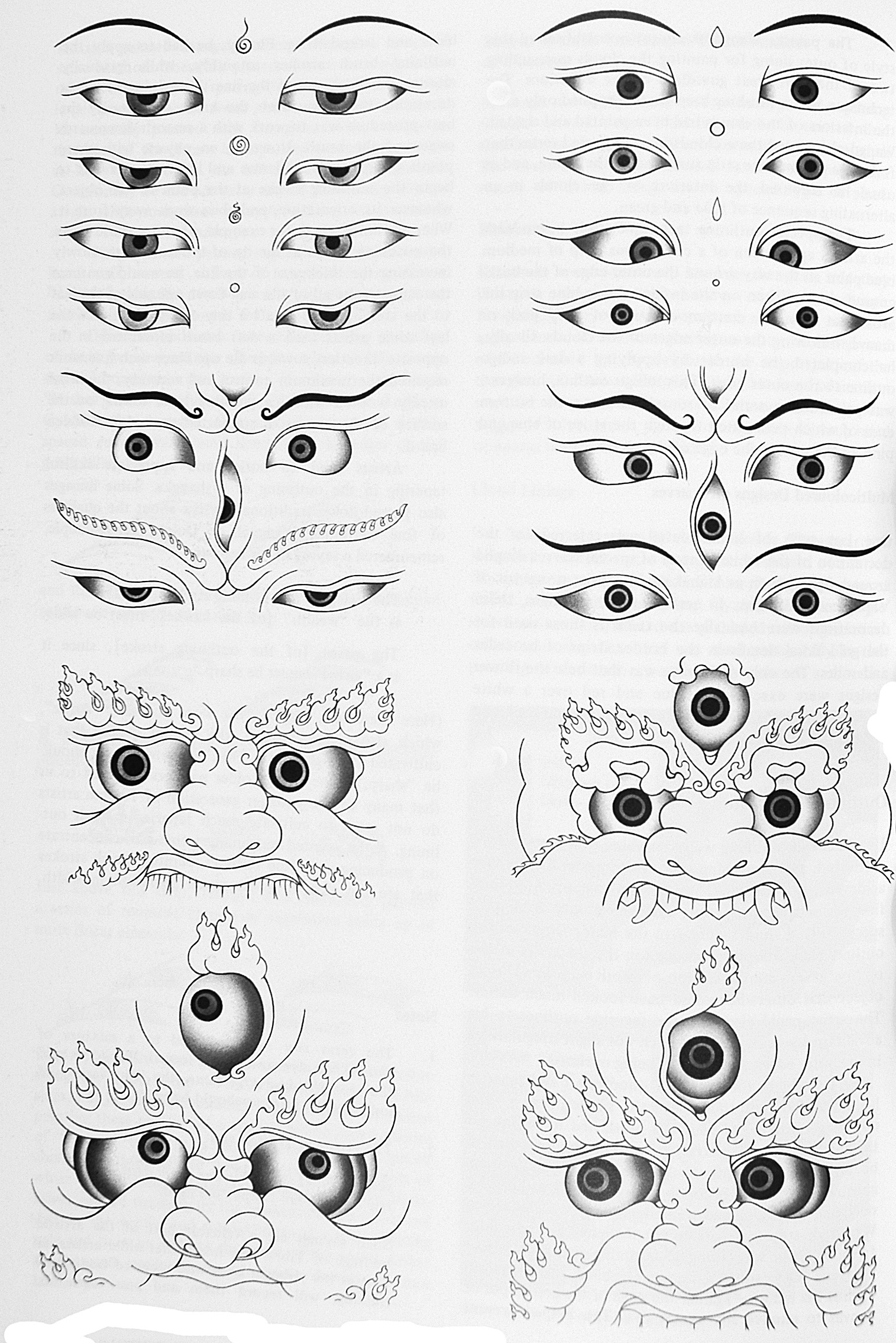 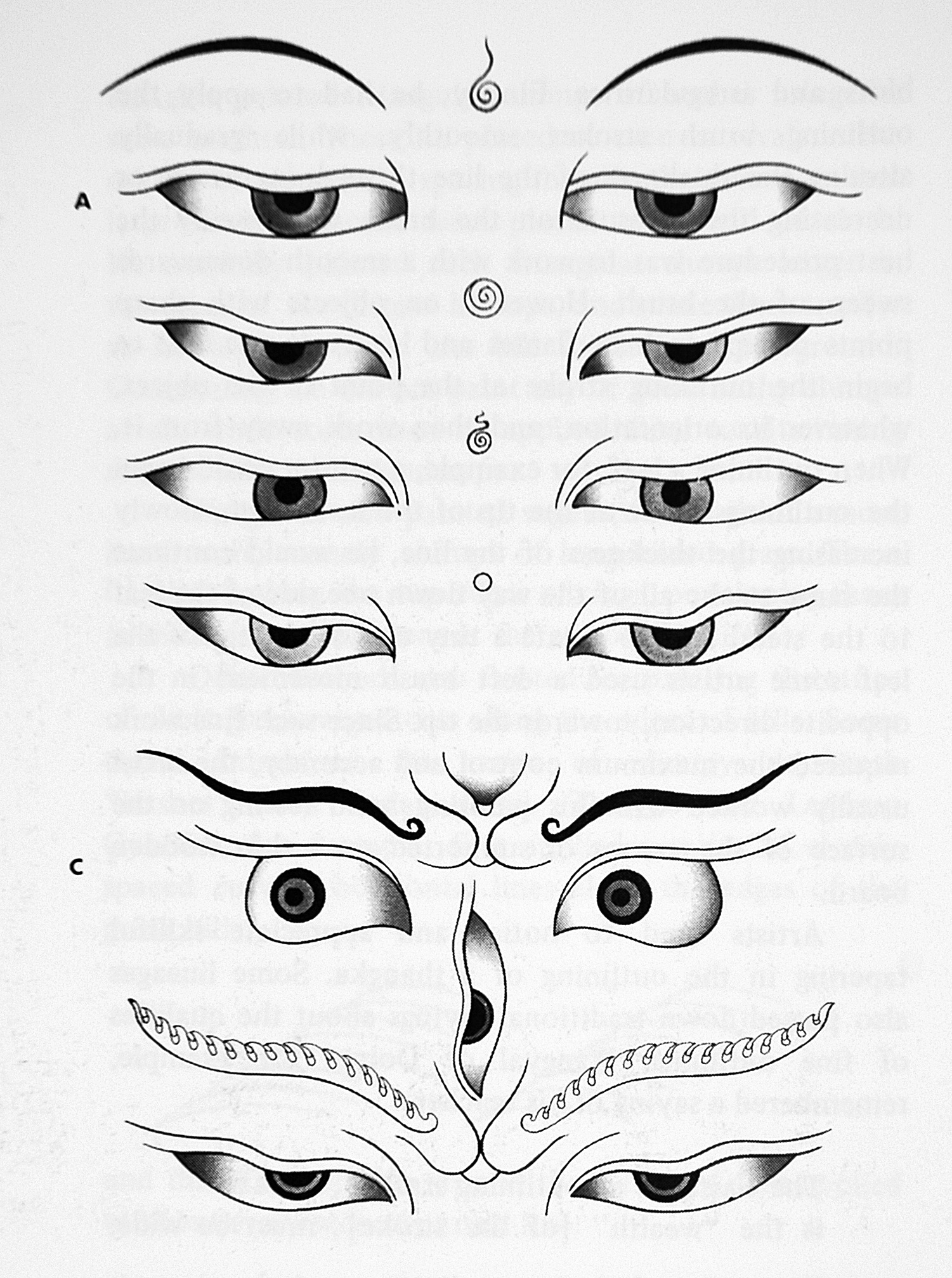 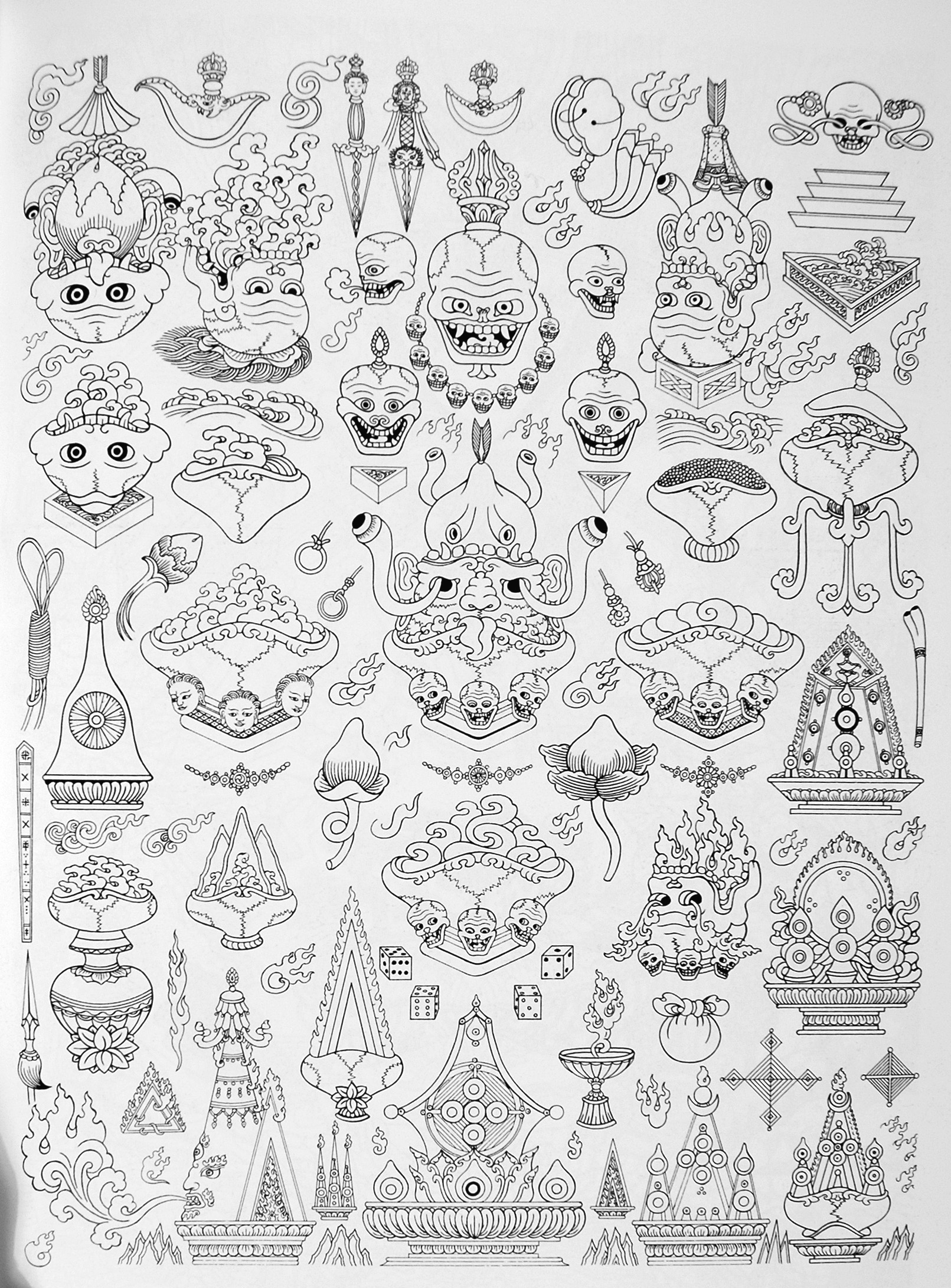 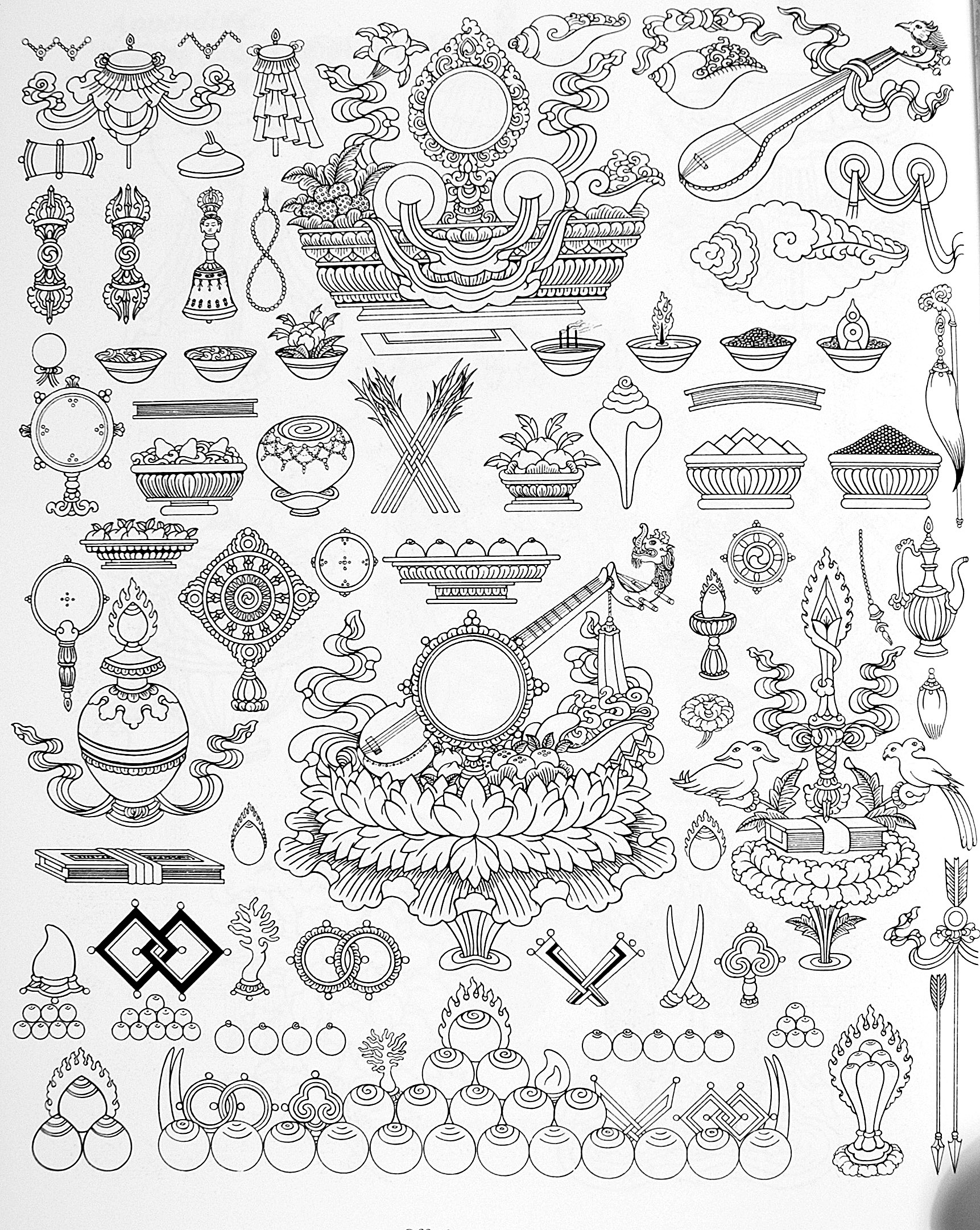 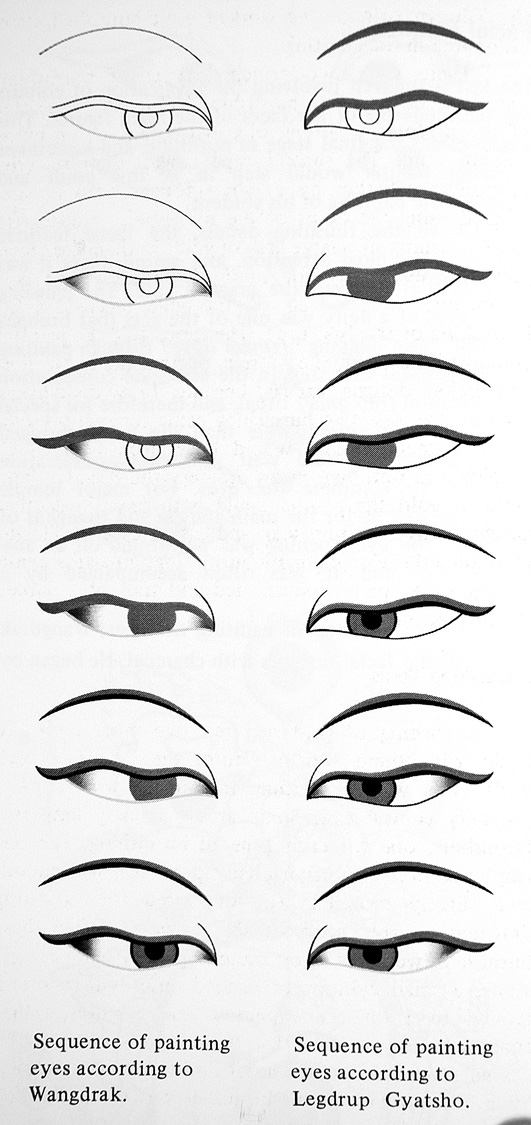 SHADING:
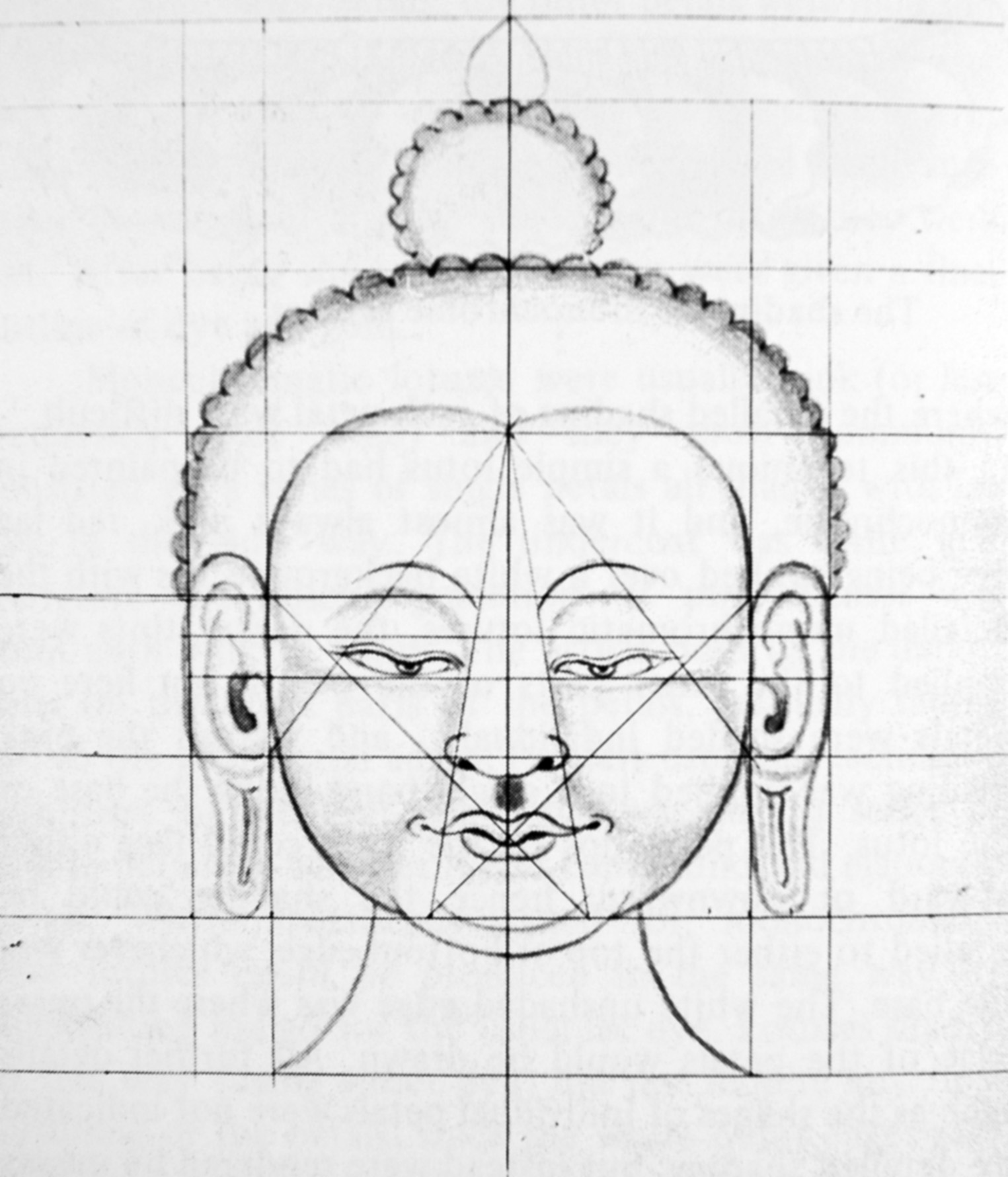 4. Inking the Sketch
The initial sketch is outlined in ink allowing the removal of the calculated grids.
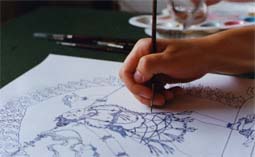 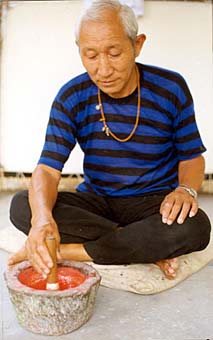 5. Preparing the Pigments
The pigments are prepared by the artists, who grind and heat natural minerals or organic dyes and mix the resultant powder with a binder. Pigments include indigo, lapis, turquoise, gold, silver, lac dye, red sandal wood, saffron, and mountain plants.
PAINTING

First Landscape then main figure
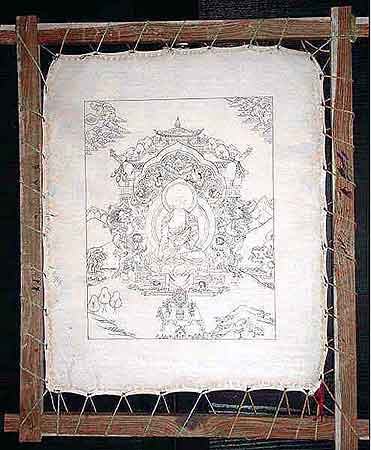 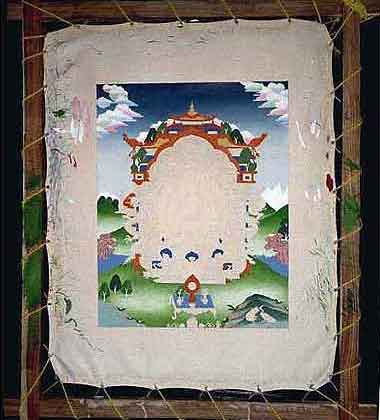 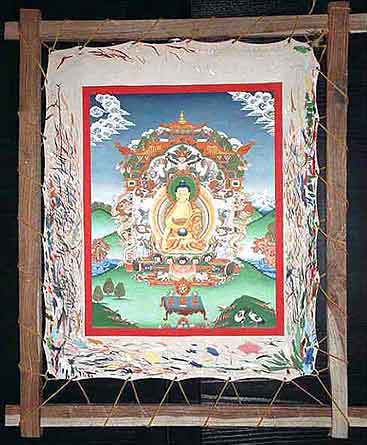 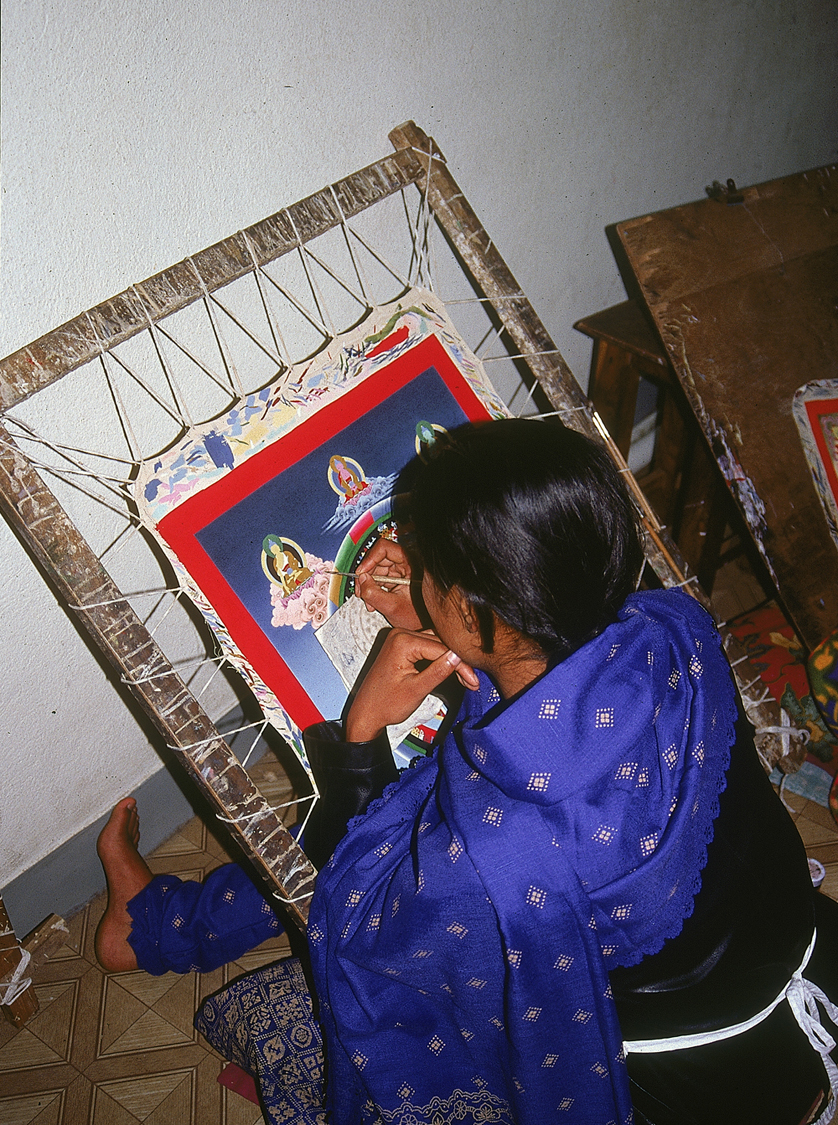 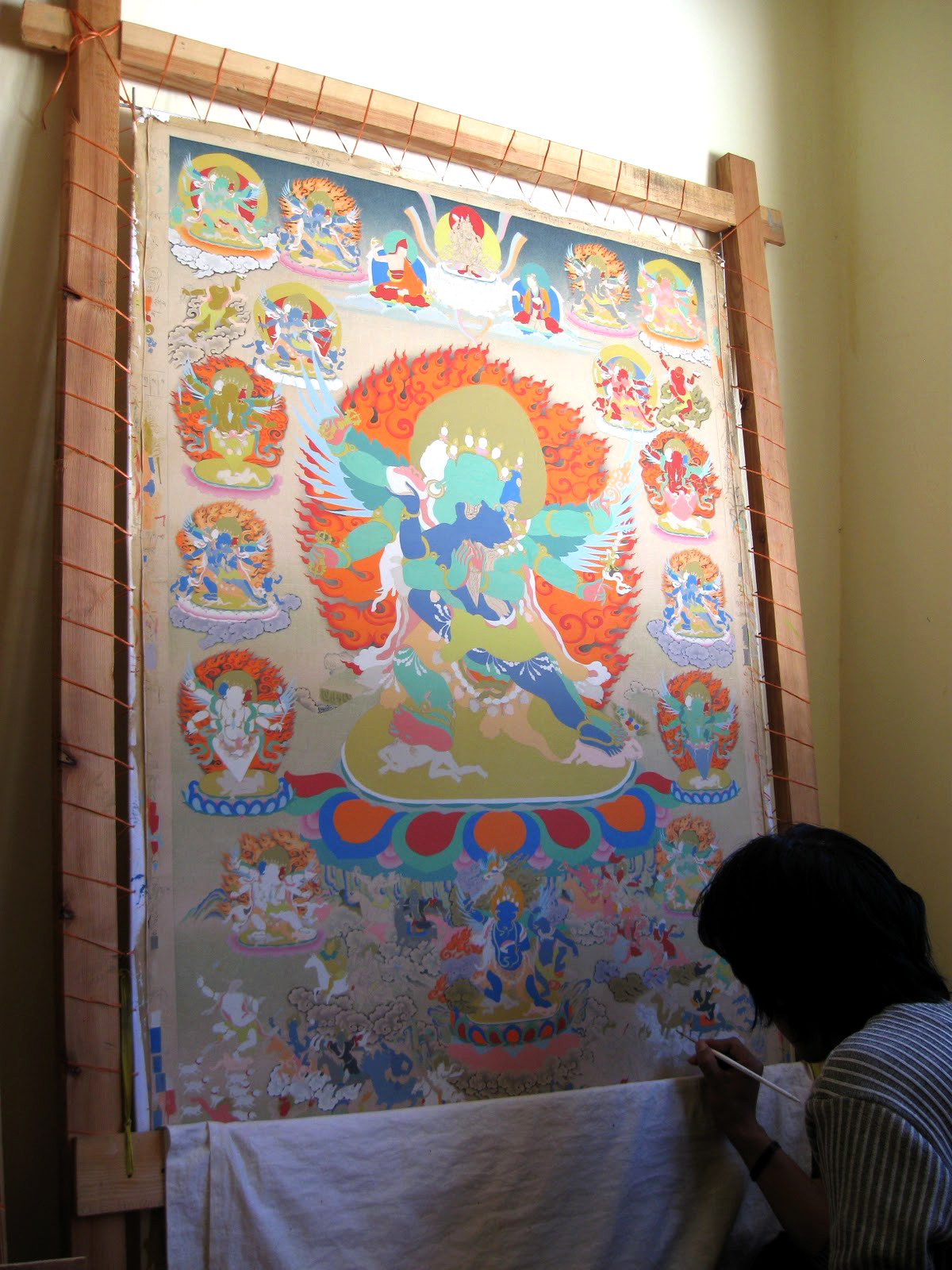 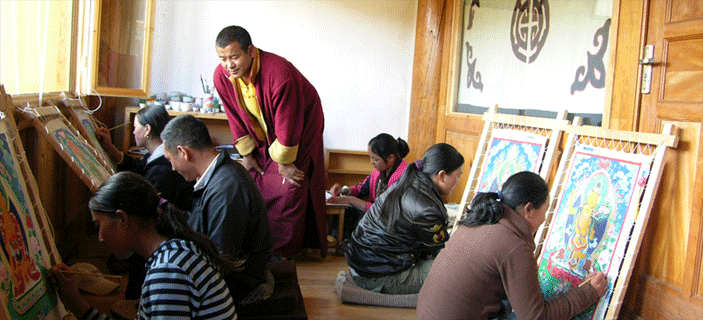 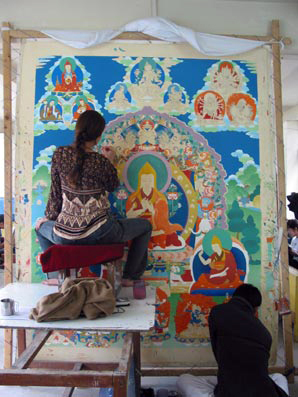 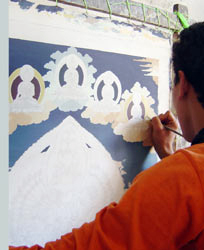 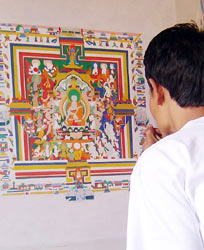 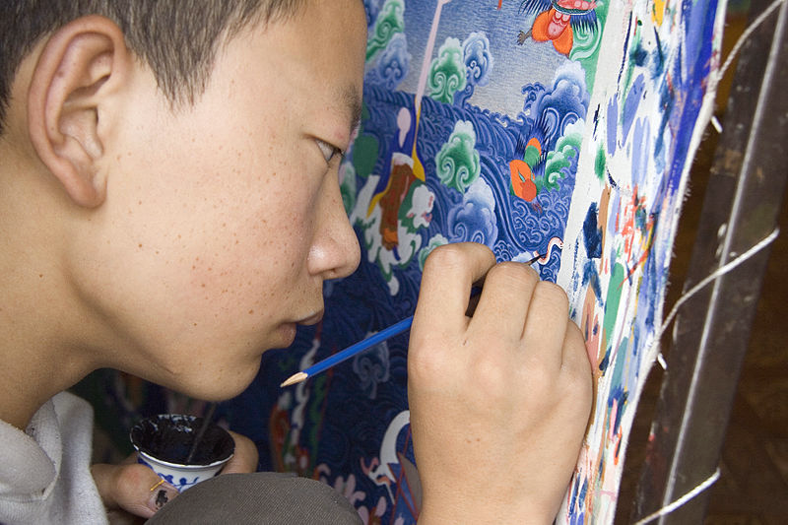 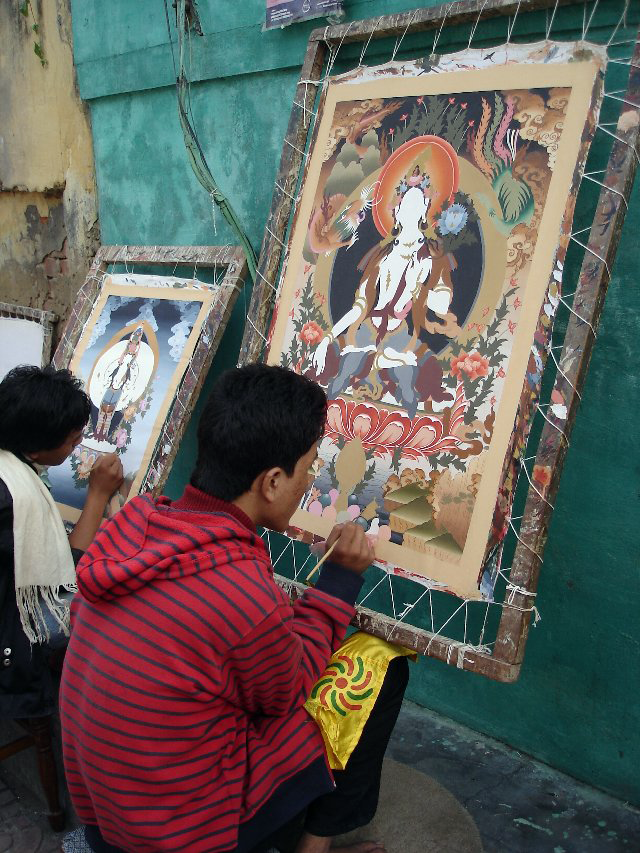 Application of gold The ornaments of the deities depicted and other objects in the thangka are painted with Tibetan gold according to commission.
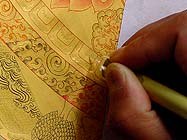 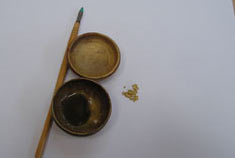 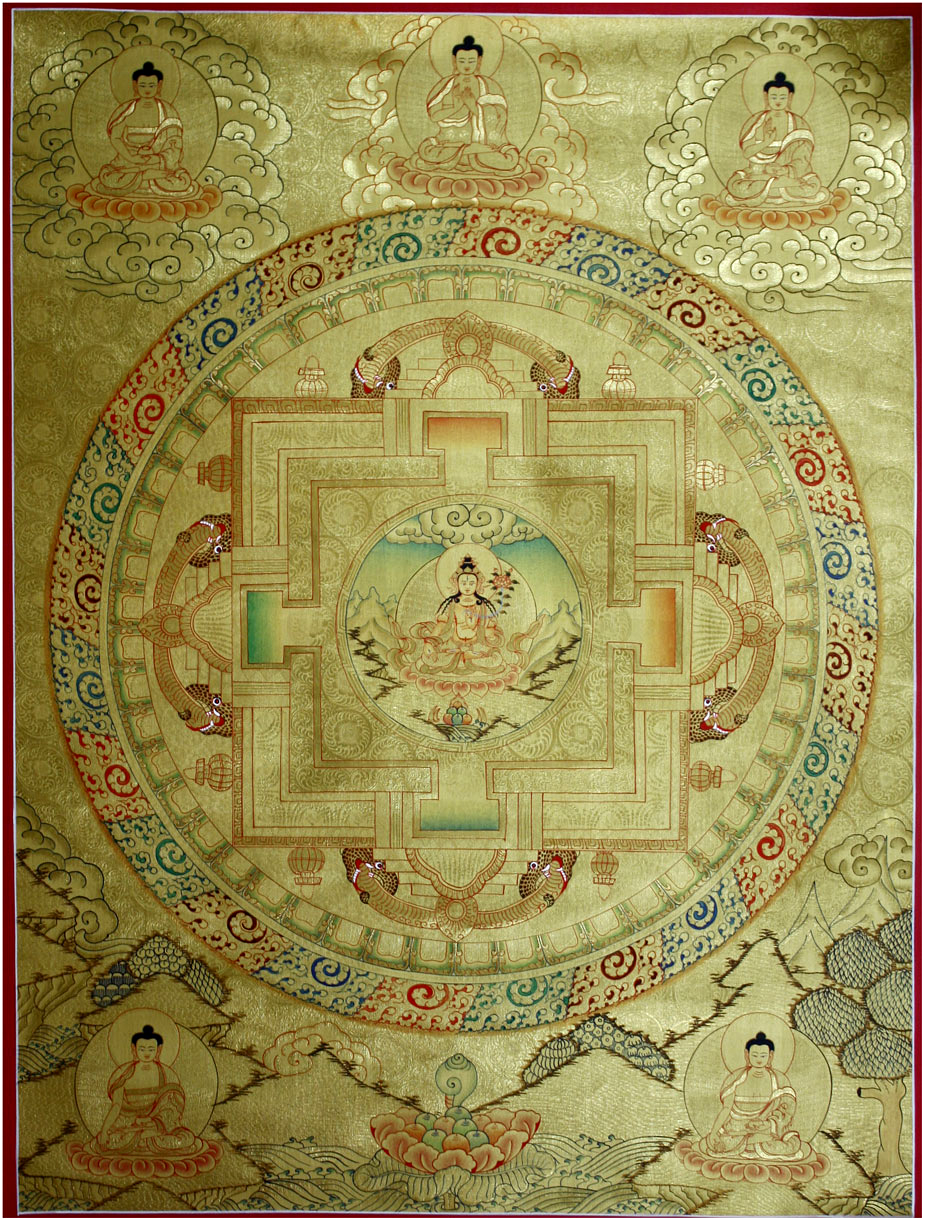 - 'Opening the eyes' of the Buddha
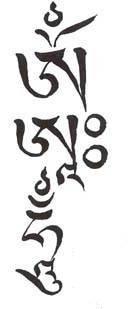 - Consecration
The three Sanskrit letters are put at the back for consecreation. OM, AH and HUM mark the Crown, Throat and Heart Chakras respectively.
FRAMING: 

Support of 
Thankgas